mik.pieniazek@dmu.ac.uk

www.proficio-faber.org
resources available on this webpage   COSMETICS
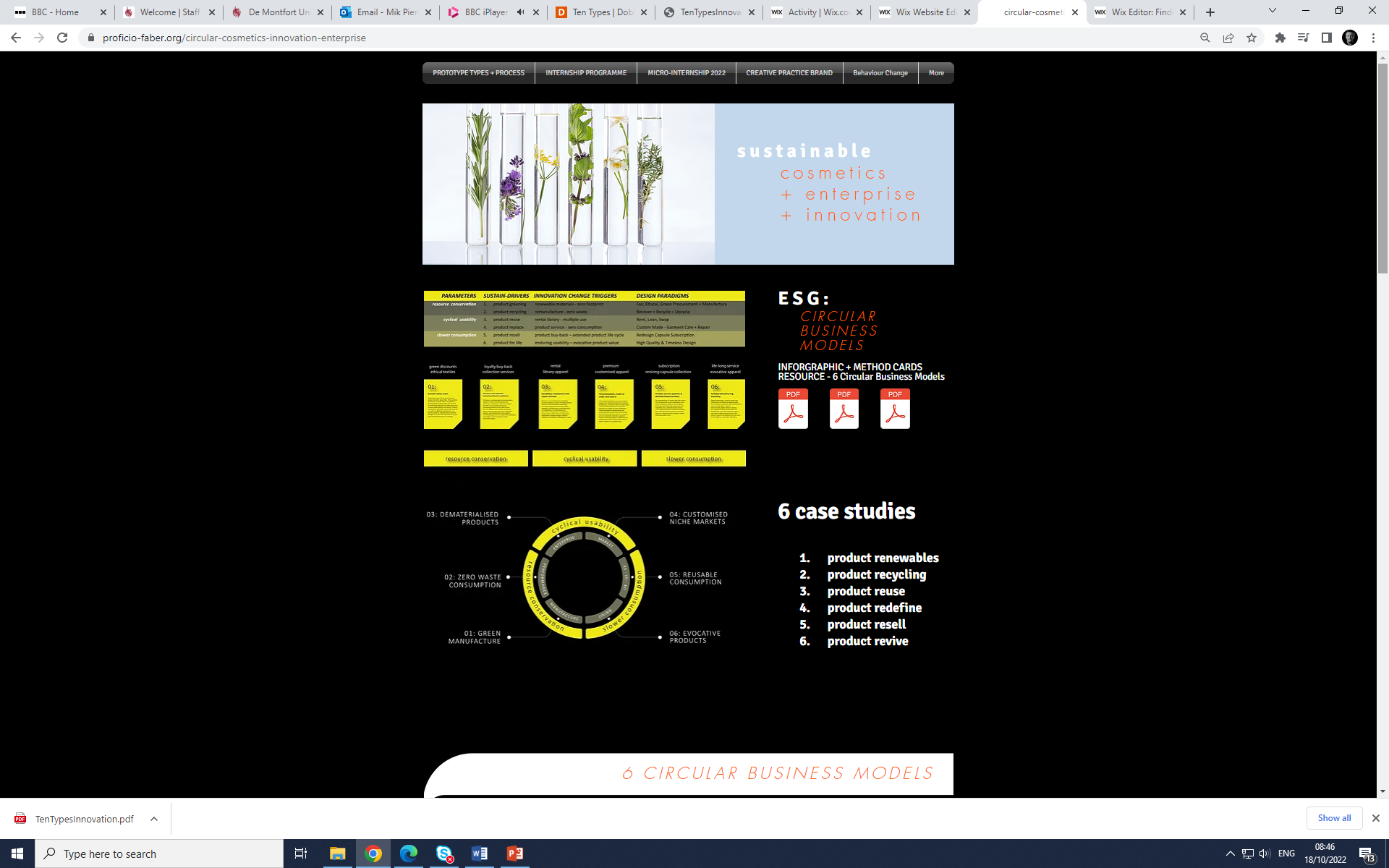 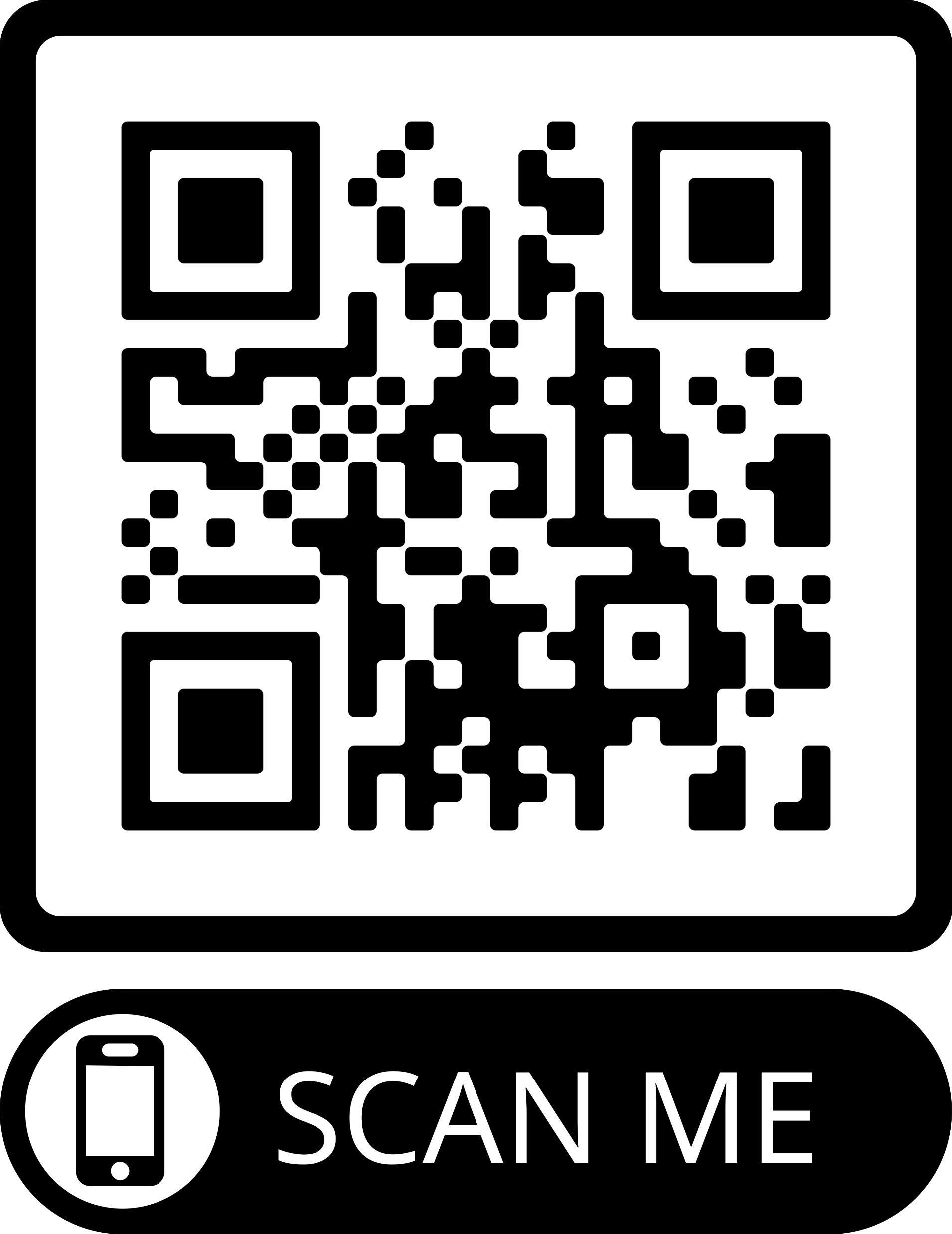 proficio-faber
Lecture 1 - Sustainable cosmetics enterprise + innovation 
- cosmetics new product development (NPD)
 

Lecture 2 - Sustainable Cosmetics NPD  case studies - integrating 10 generic  innovation triggers for sustainable NPD into 6 cosmetics enterprise + innovation scenarios
 

Lecture 3 - Cosmetics Products NPD Project Process - the mechanics of project phases, methodologies, management strategies, process roles and collaboration
COSMETICS ENTERPRISE + INNOVATION- 3 lectures
re-generative sustainability
circular economy
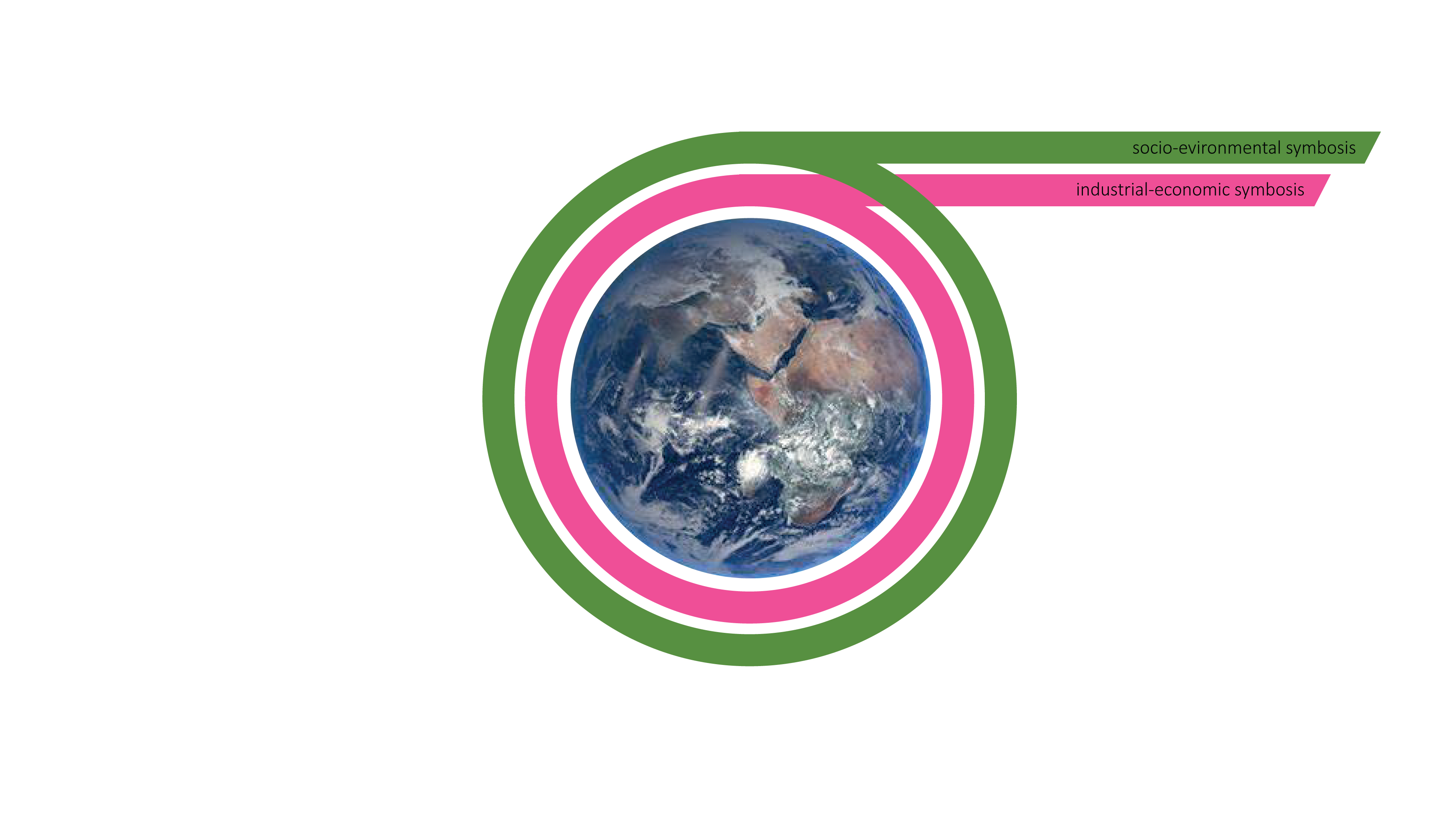 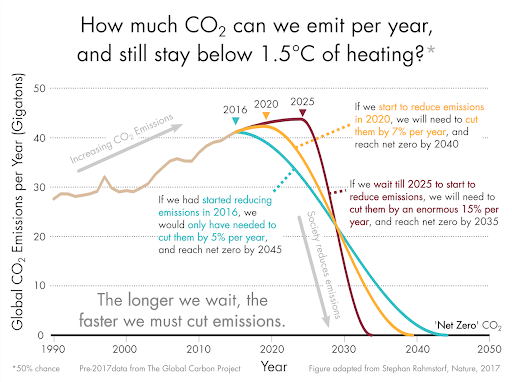 80% driven
by ‘design’ choices
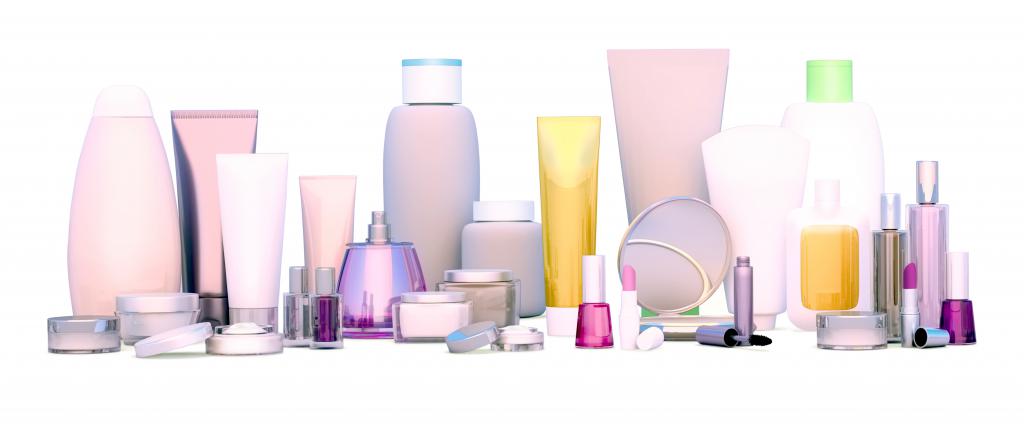 PRODUCT INNOVATION PRIMER - COSMETICS
Anthropological Exemplar
Universal Innovation Scenario
Cosmetics Innovation Practice
Circular Economy Product Innovation
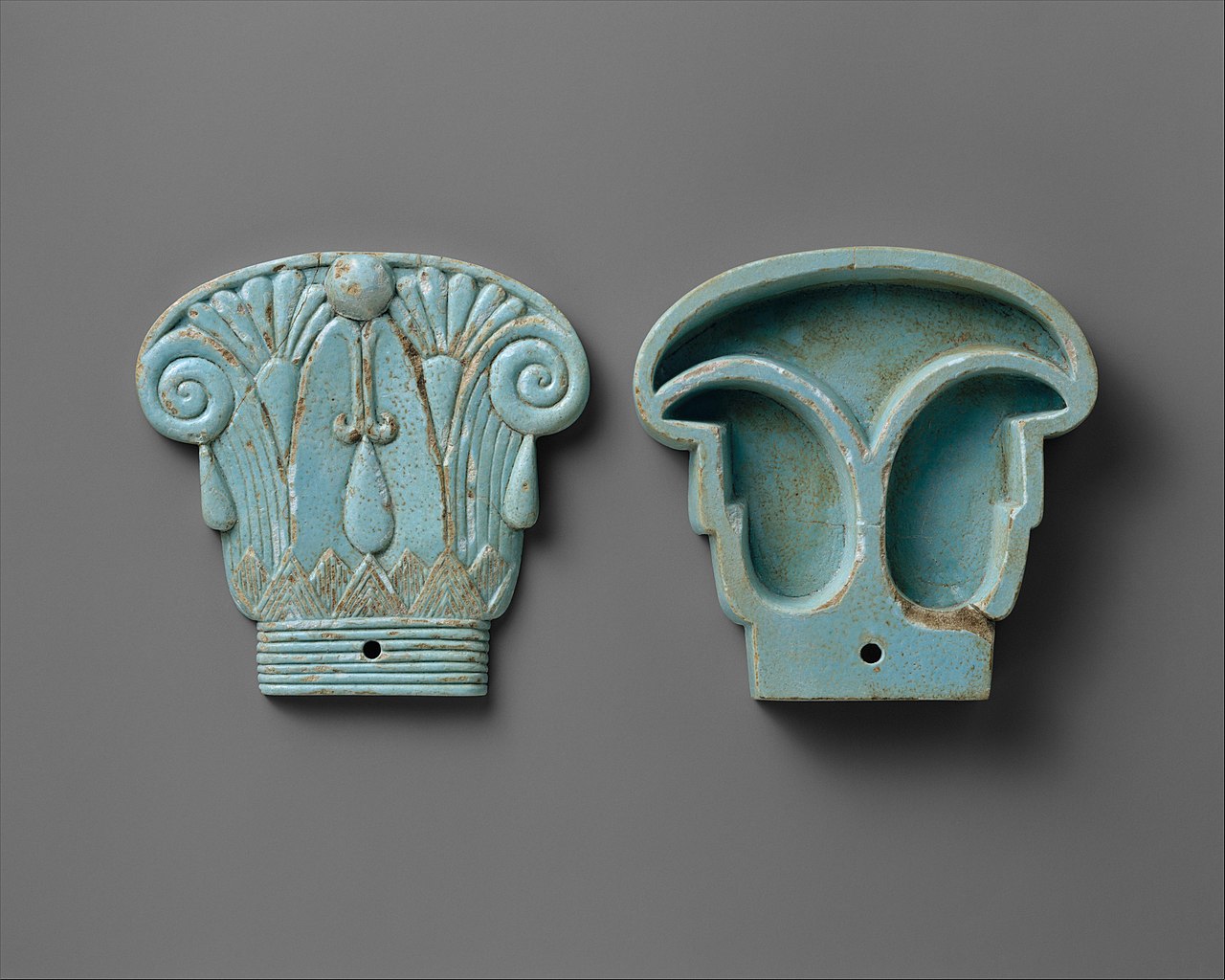 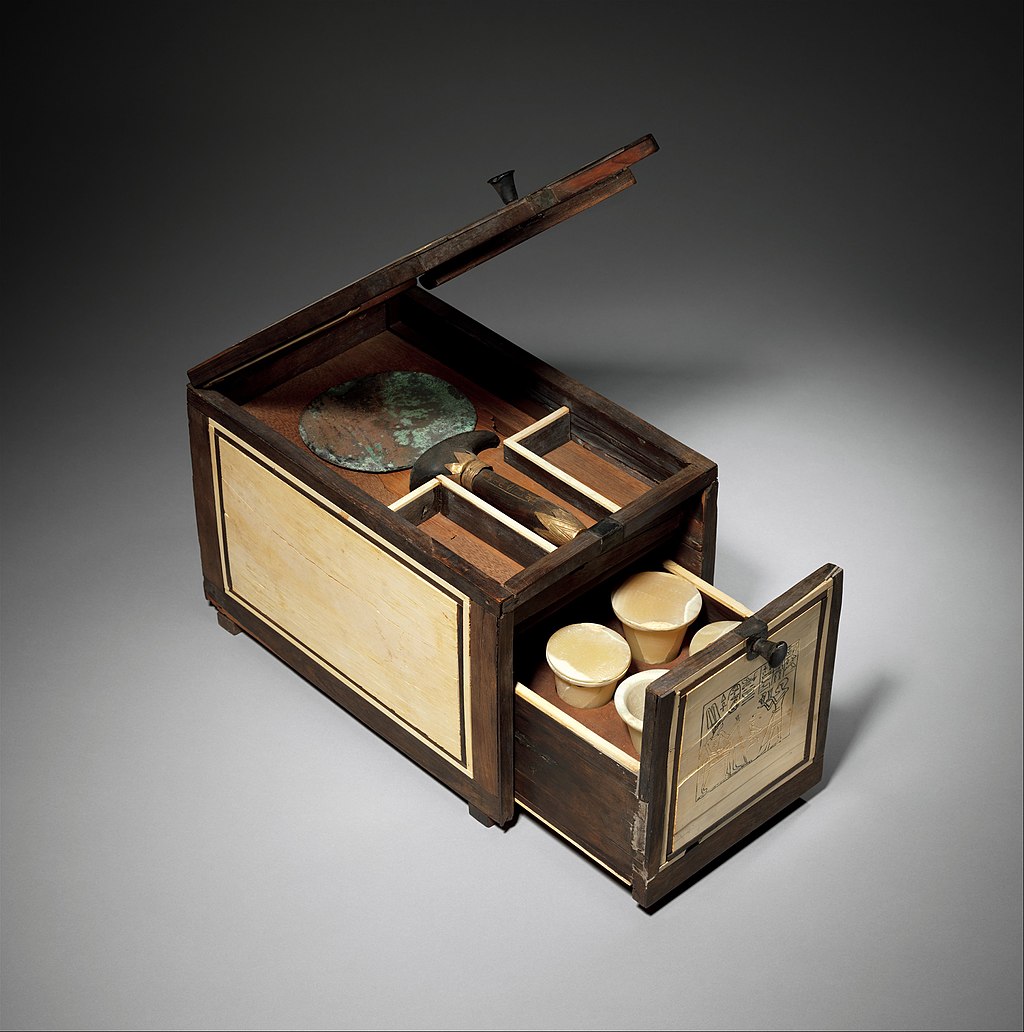 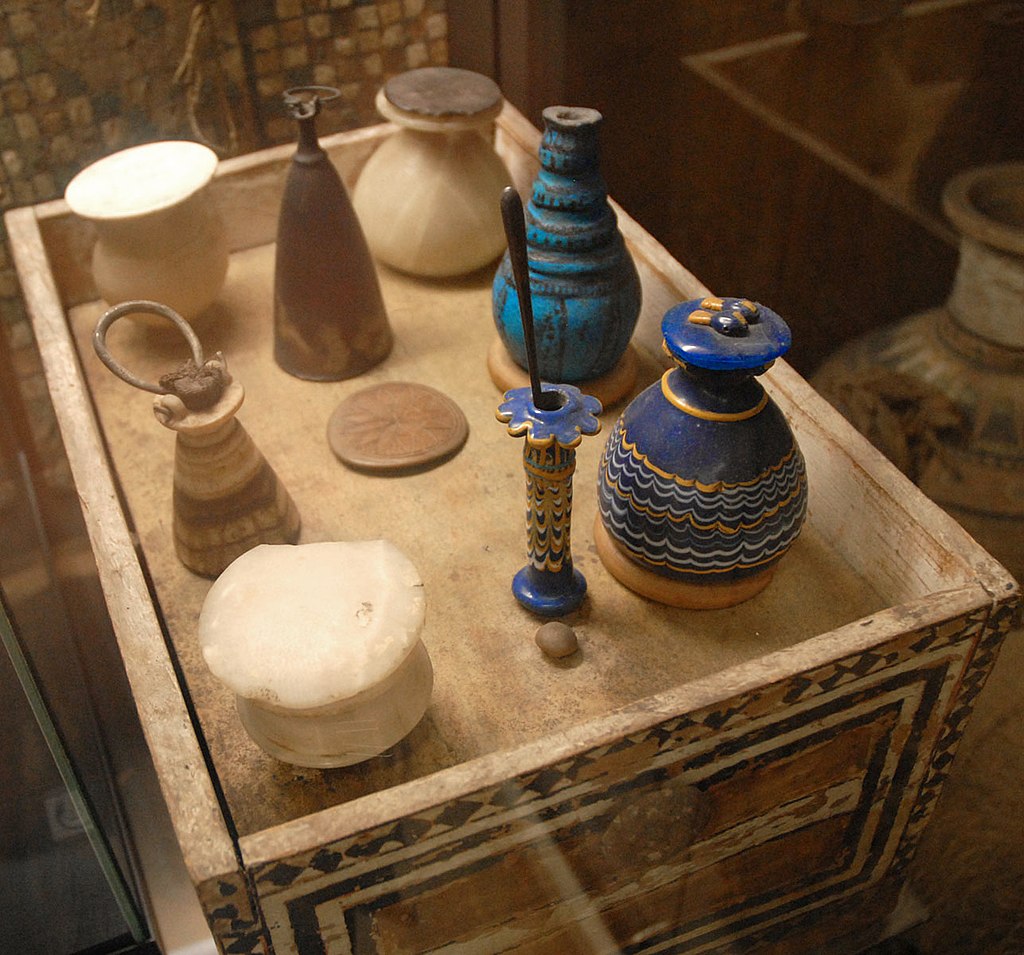 Cosmetic Box of the Royal Butler Kemeni; 
1814–1805 BC
Merit's cosmetic box
circa 1390-1352 BC
Cosmetic box in the shape of an Egyptian composite capital
664–300 BC
Anthropological Exemplar
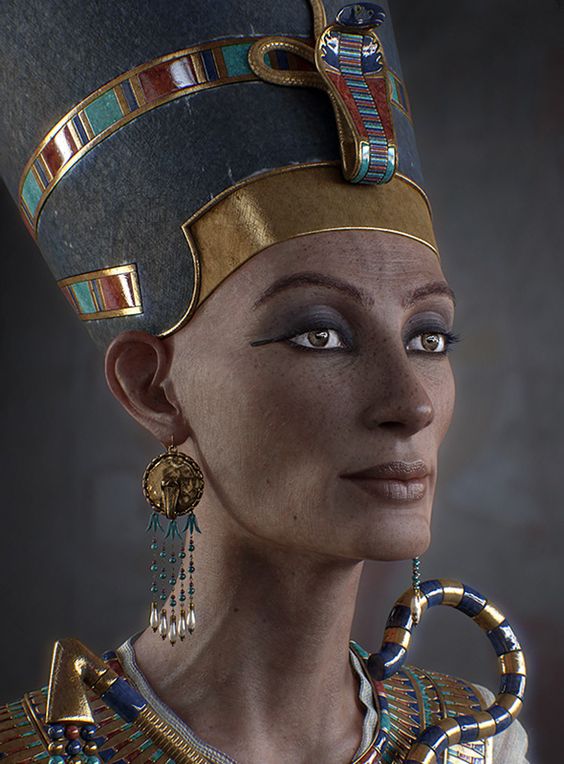 Neferneferuaten Nefertiti 
born 1370 BC
( ‘the beauty has come’)
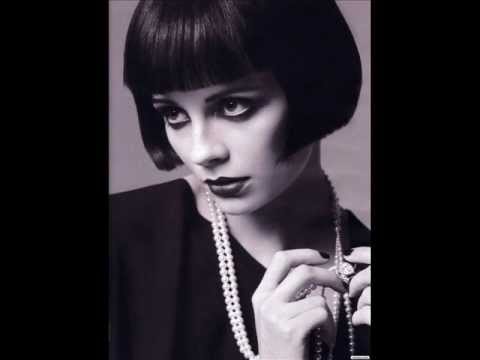 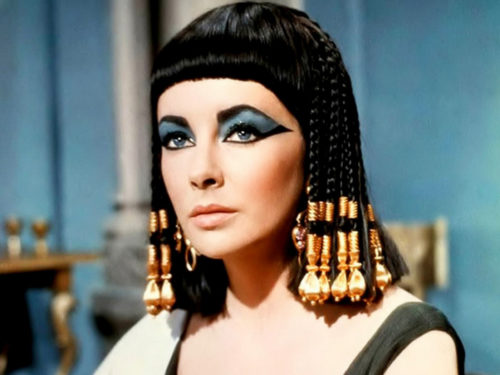 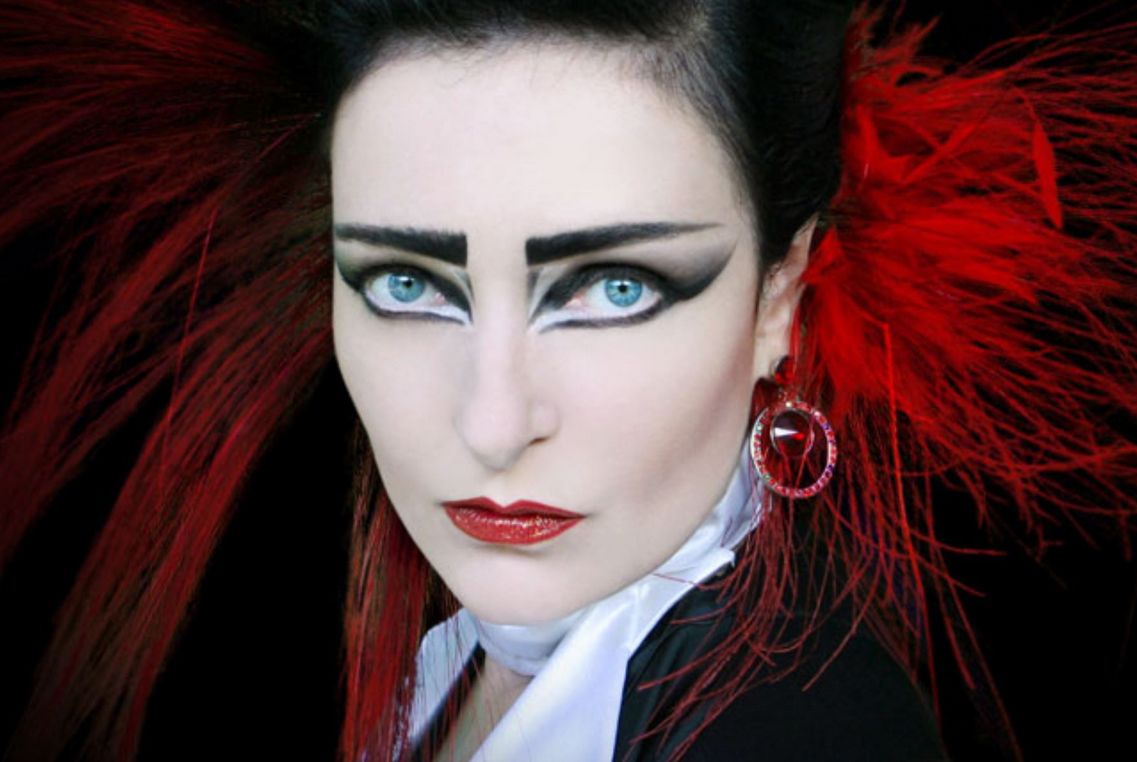 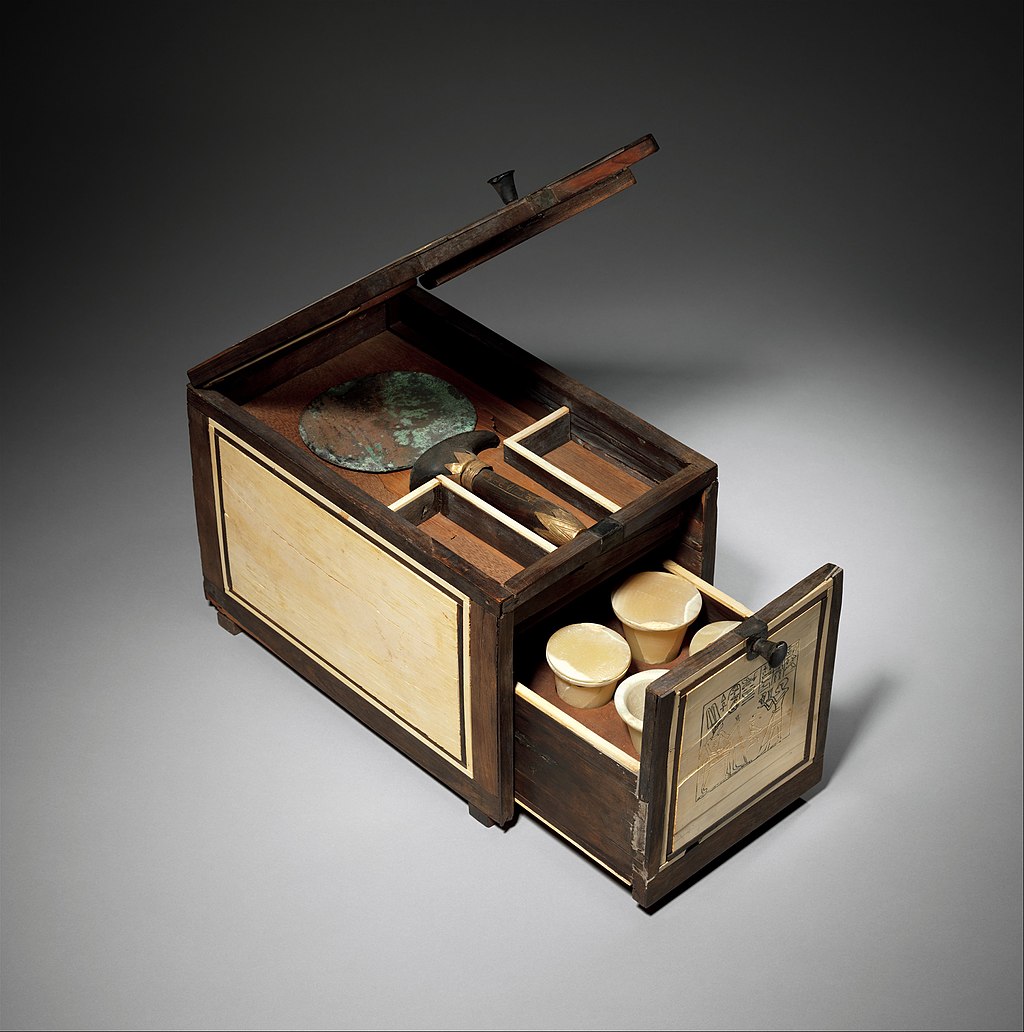 Cosmetologist
Cosmetic Box of the Royal Butler Kemeni; 
1814–1805 BC
Louise
Brookes
1930’s
Elizabeth Taylor
1960’s
Siouxsie Sioux
1980’s
The two main forms of eye makeup were grepond eye paint and black kohl. The green eye paint was made of malachite, a copper carbonate pigment, and the black kohl was made from galena, a dark grey ore. Crushed charcoal was also used in this process.

Mesdemet or kohl was used for lining the eyes and were revealed to bring along potent health benefits in the form of protection from disease, bugs and sun rays
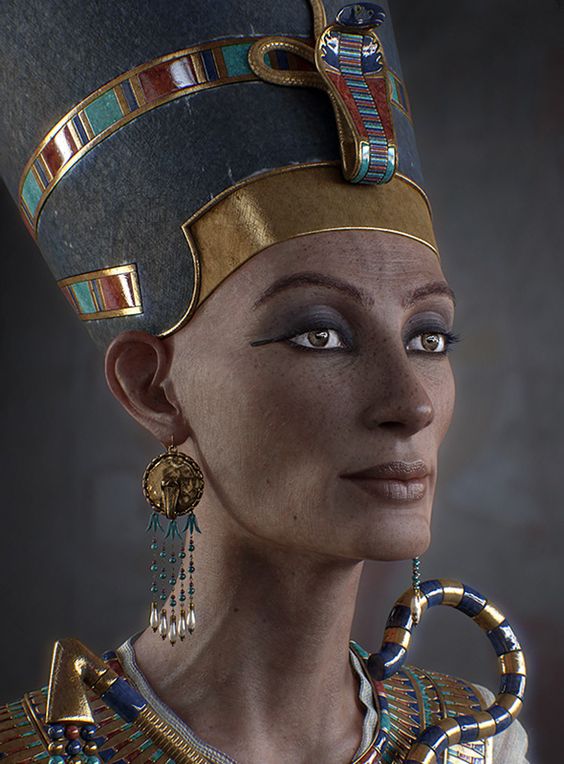 https://edition.cnn.com/style/article/ancient-egypt-beauty-ritual-artsy/index.html
The use of cosmetics in ancient Egypt varied slightly between social classes, where more make-up was worn by higher class individuals as wealthier individuals could afford more cosmetics.
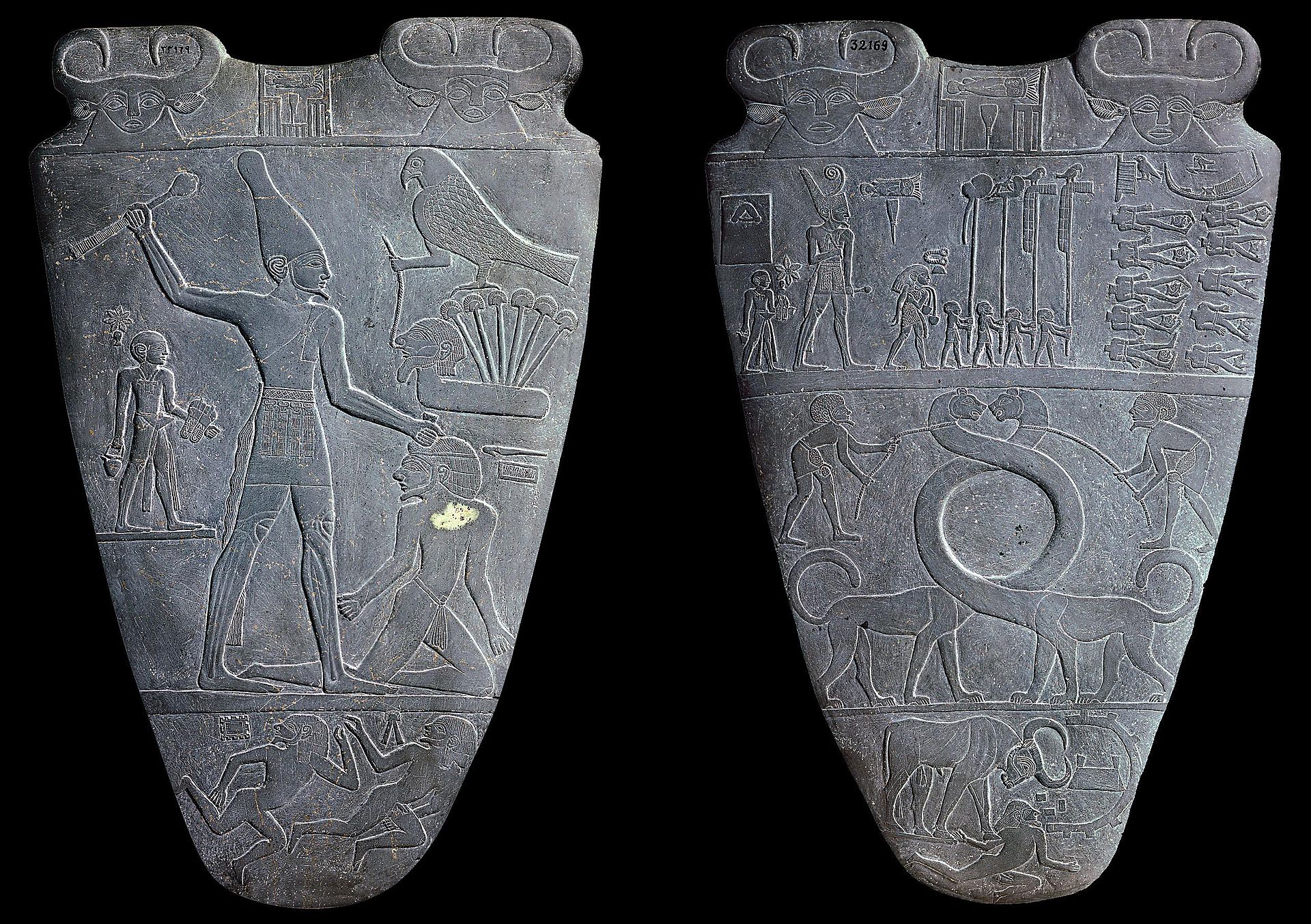 Neferneferuaten Nefertiti 
Born 1370 BC
( the beauty has come’)
Although there was no prominent difference between the make-up styles of the upper and lower class, noble women were known to pale their skin using creams and powders. Dark skin was associated with the lower class, who tanned while laboring in the sun, whereas pale skin was associated with the nobility.
Narmer - mixing palette
3200–3000 BC (circa)
Market
Context
Enterprise
Strategy
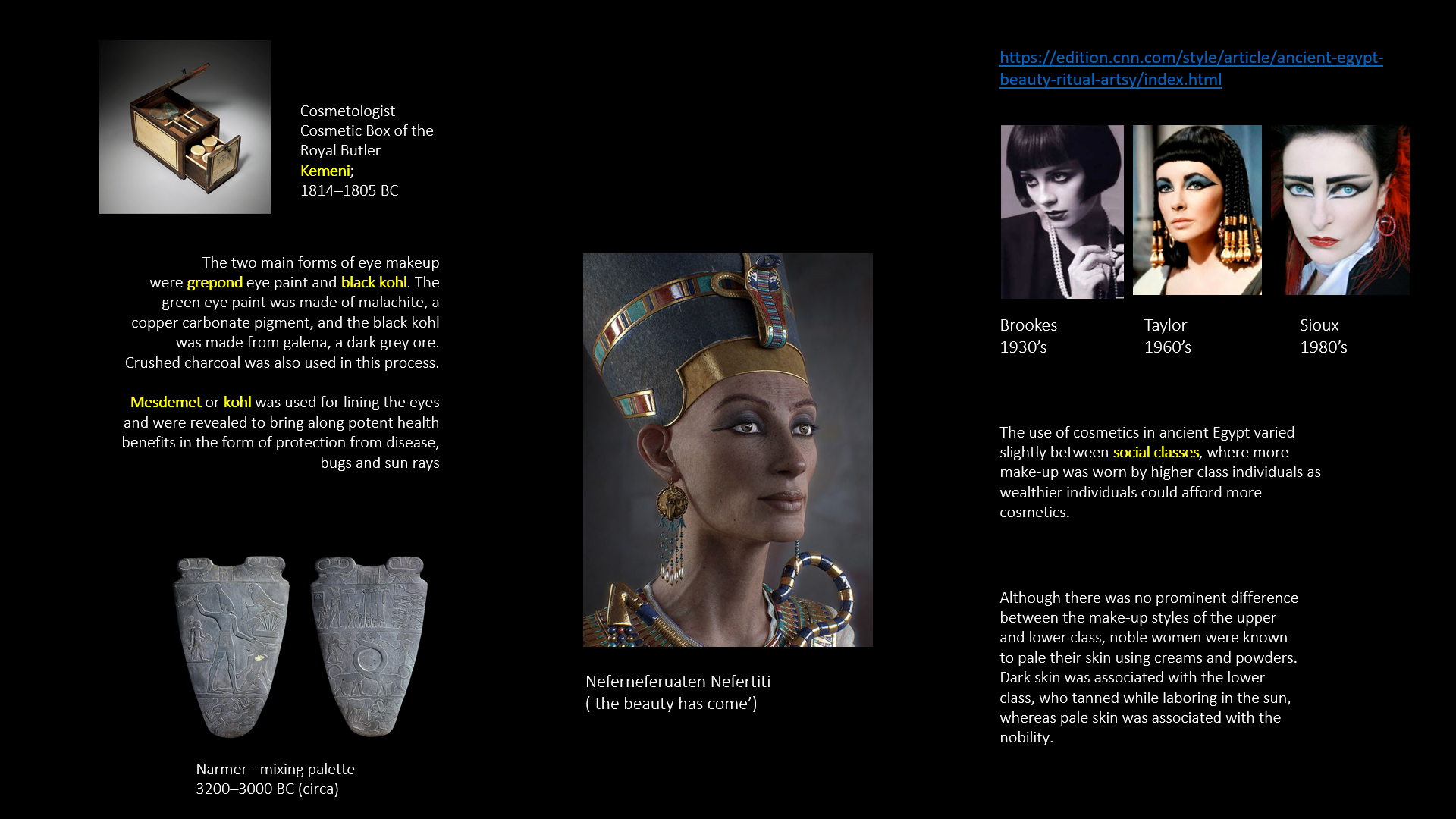 Performance
Technology
Product
Experience
Production
Technology
Lifestyle
Culture
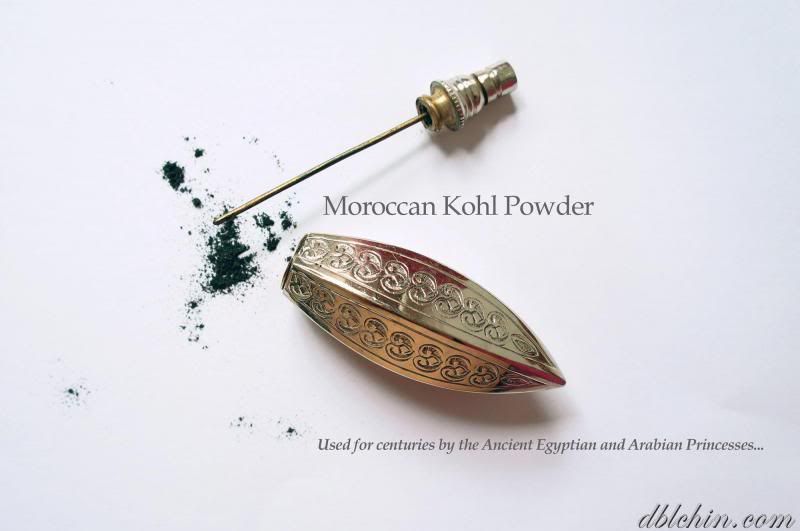 Universal Innovation Scenario
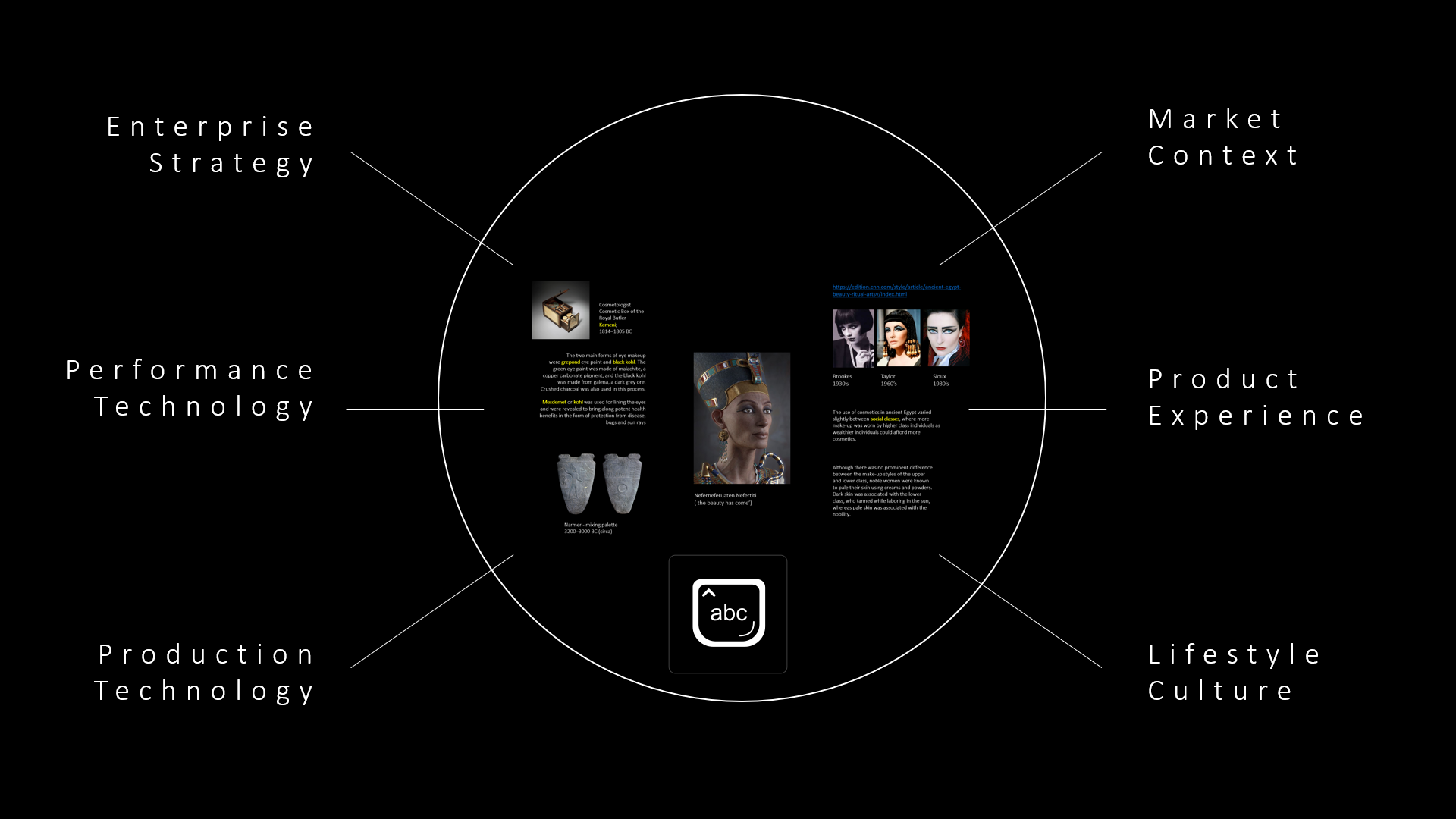 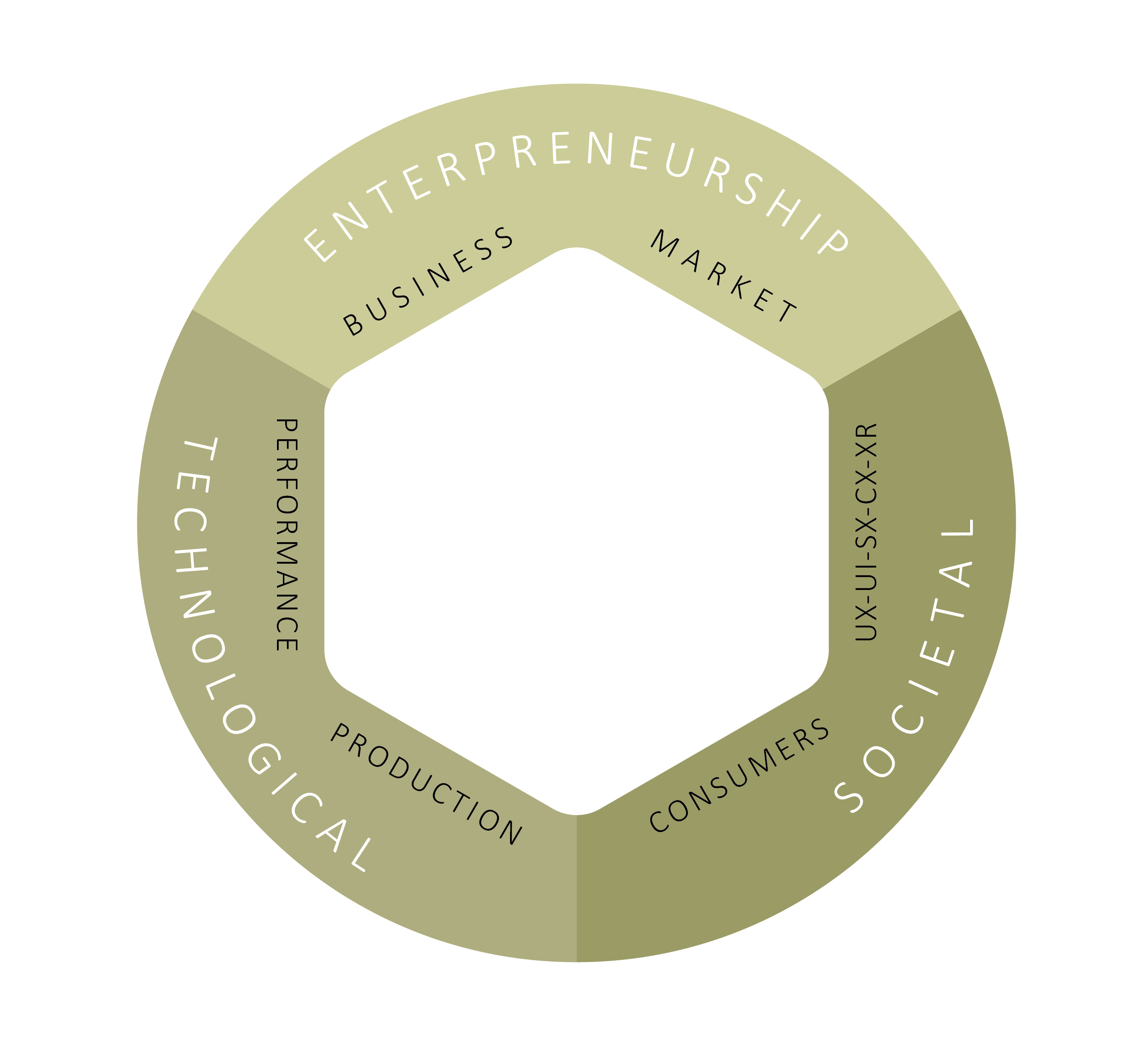 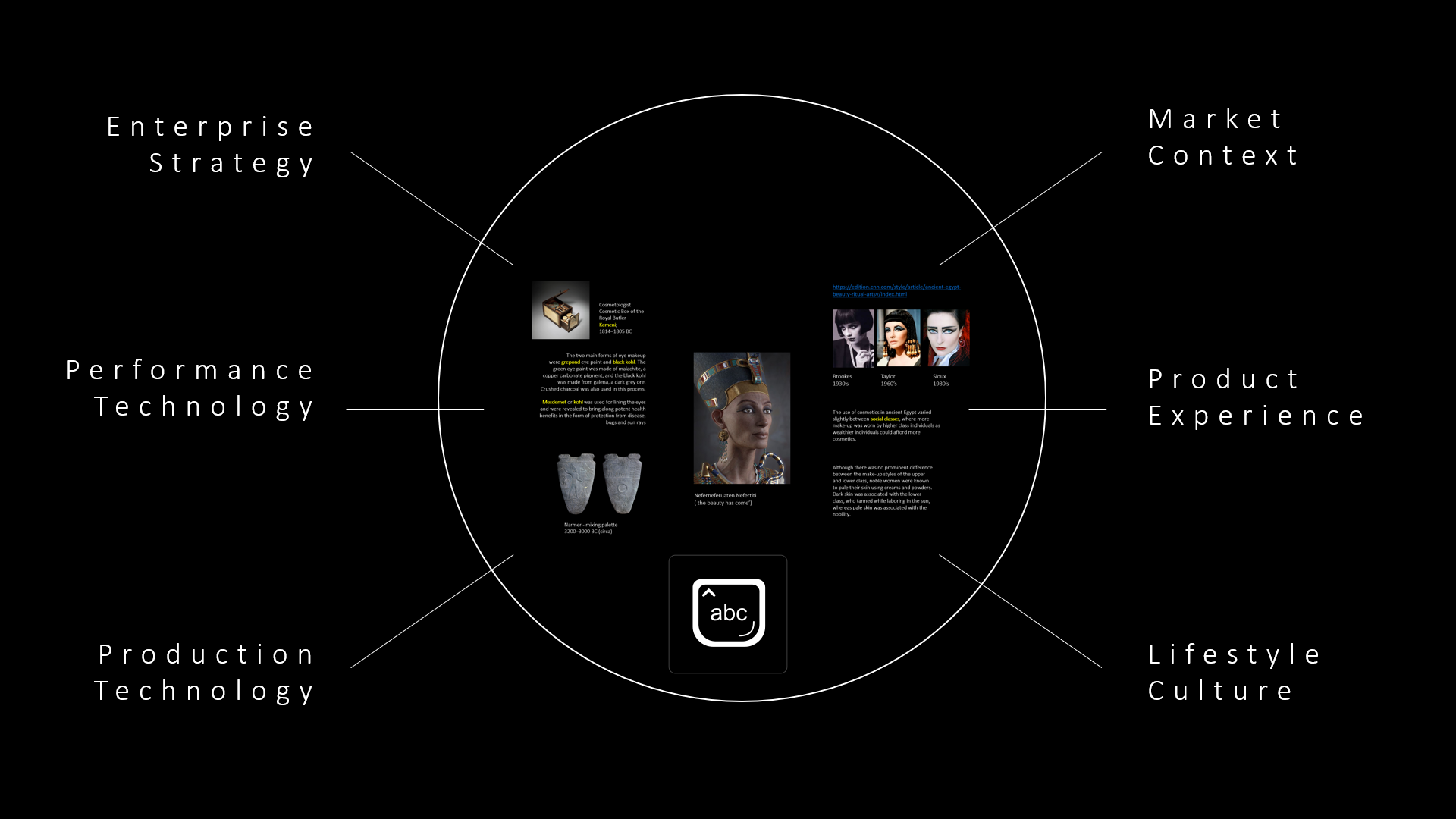 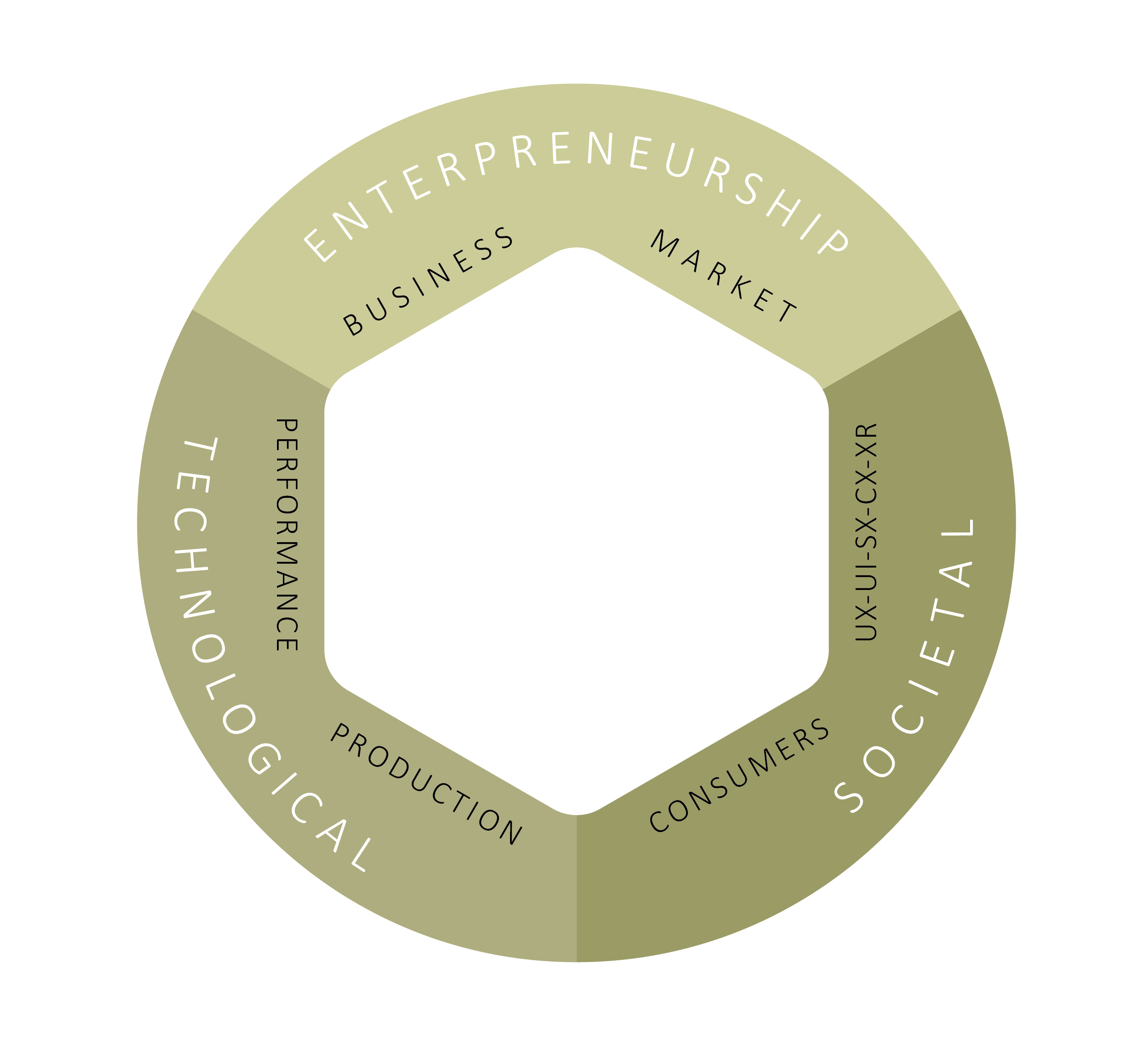 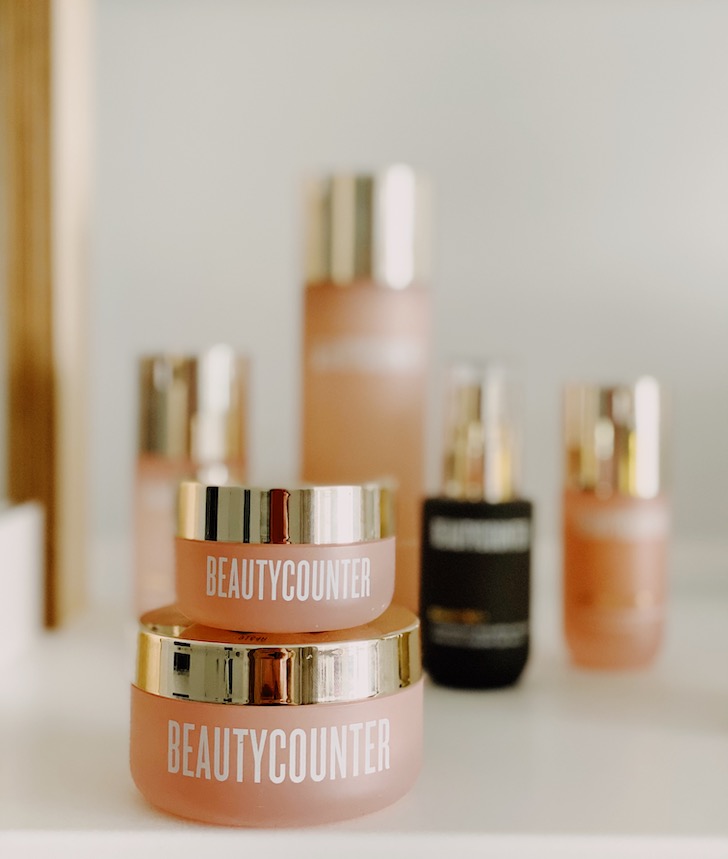 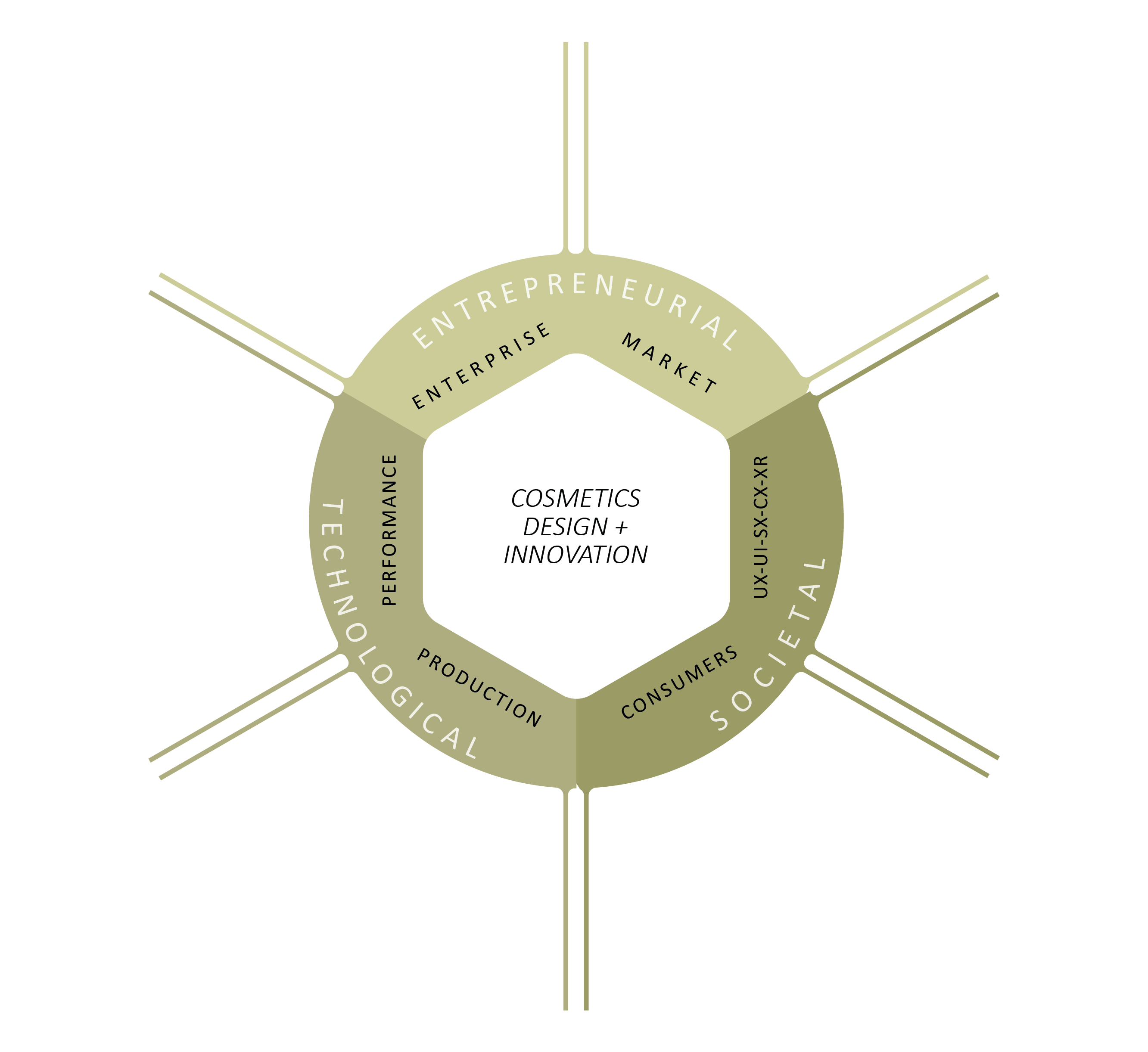 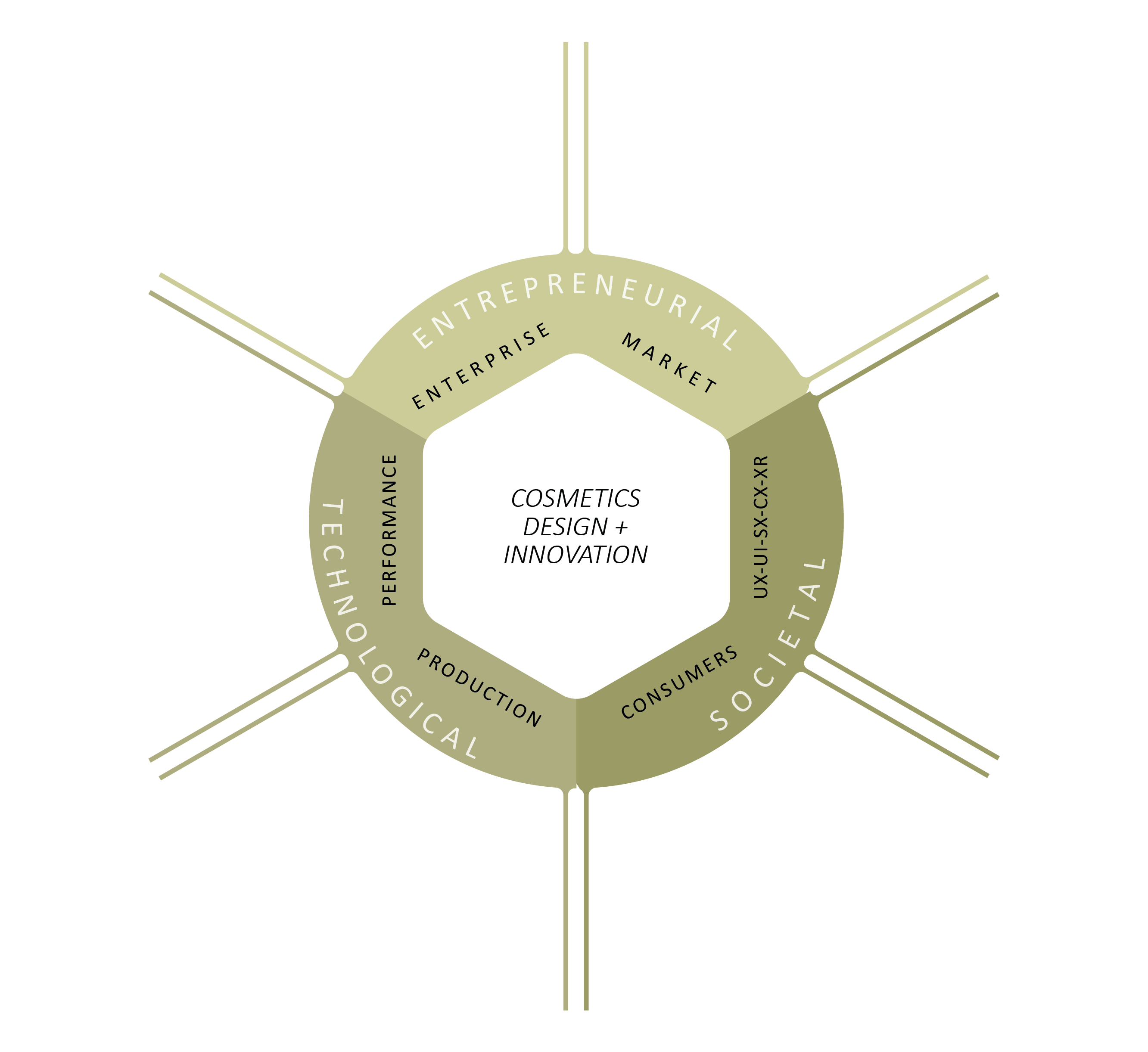 ROI - scale
innovation roadmap
Product inventory
brand
niche / sector
differential
ingredients
formats
variability
purpose
process
outcome
scale
adaptability
costs
values
motivations
behaviours
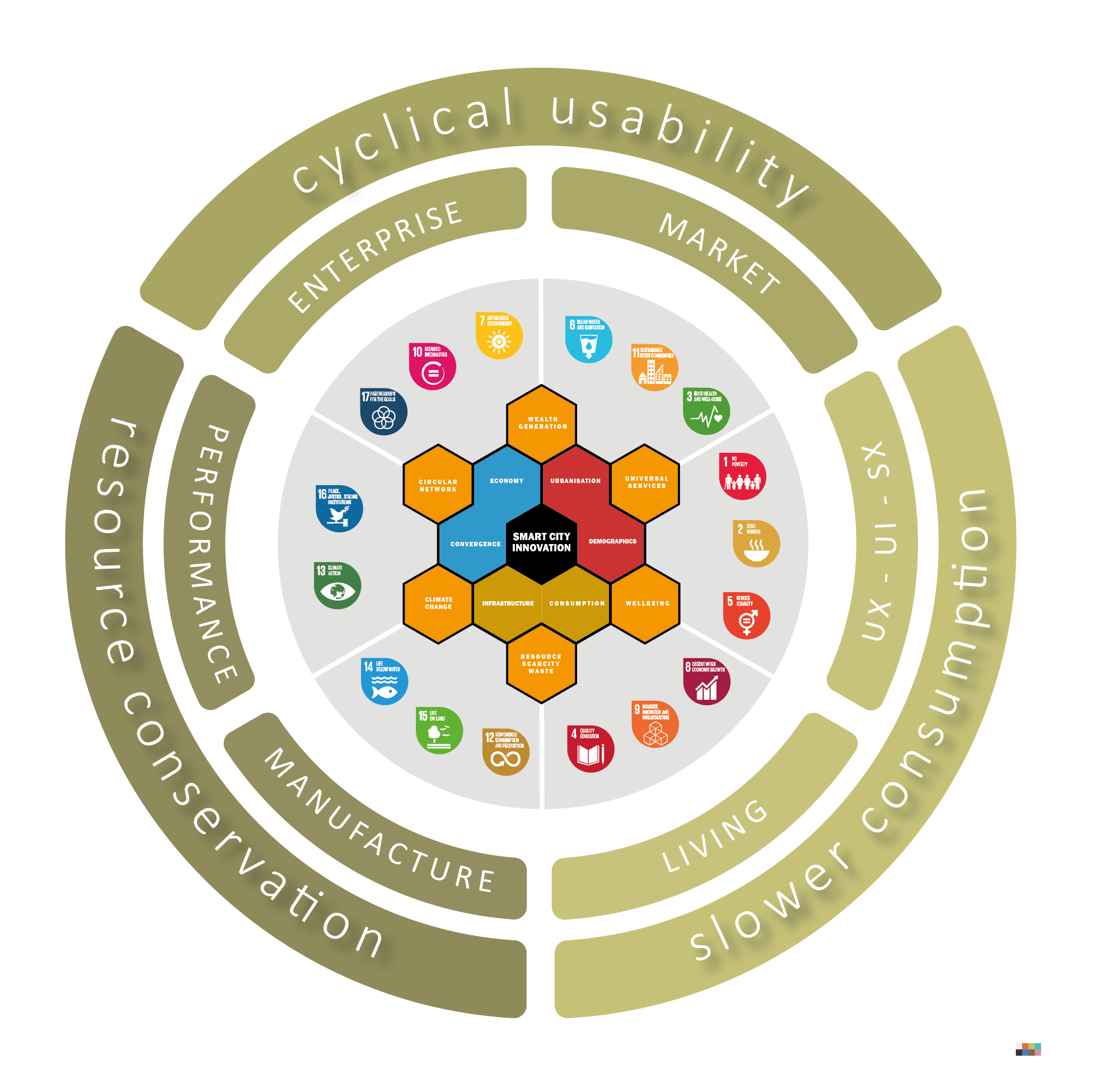 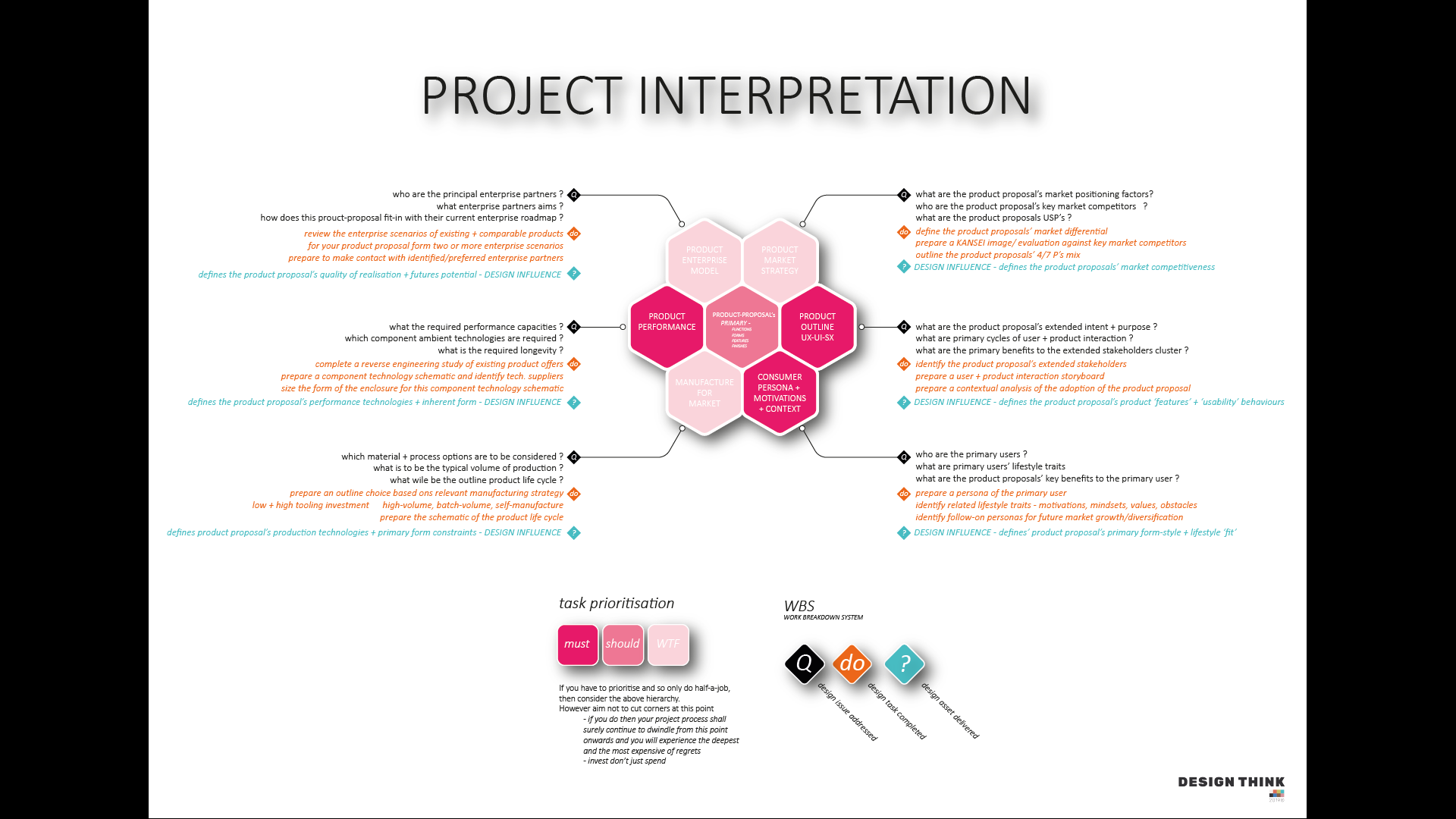 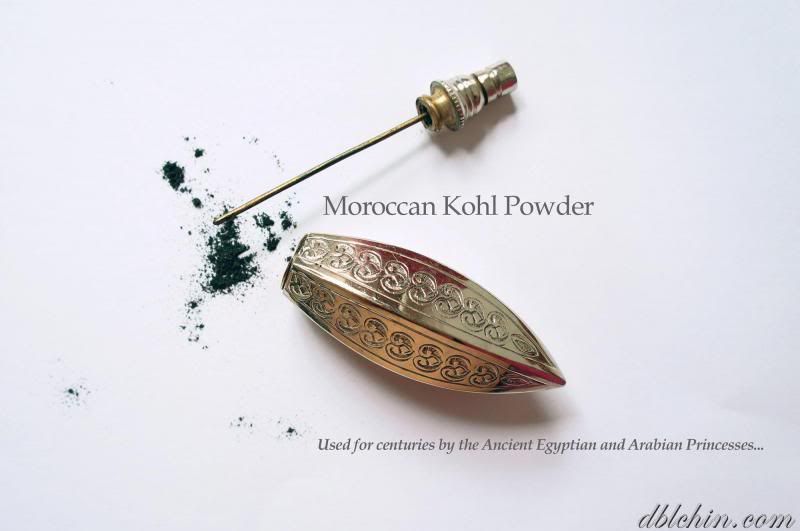 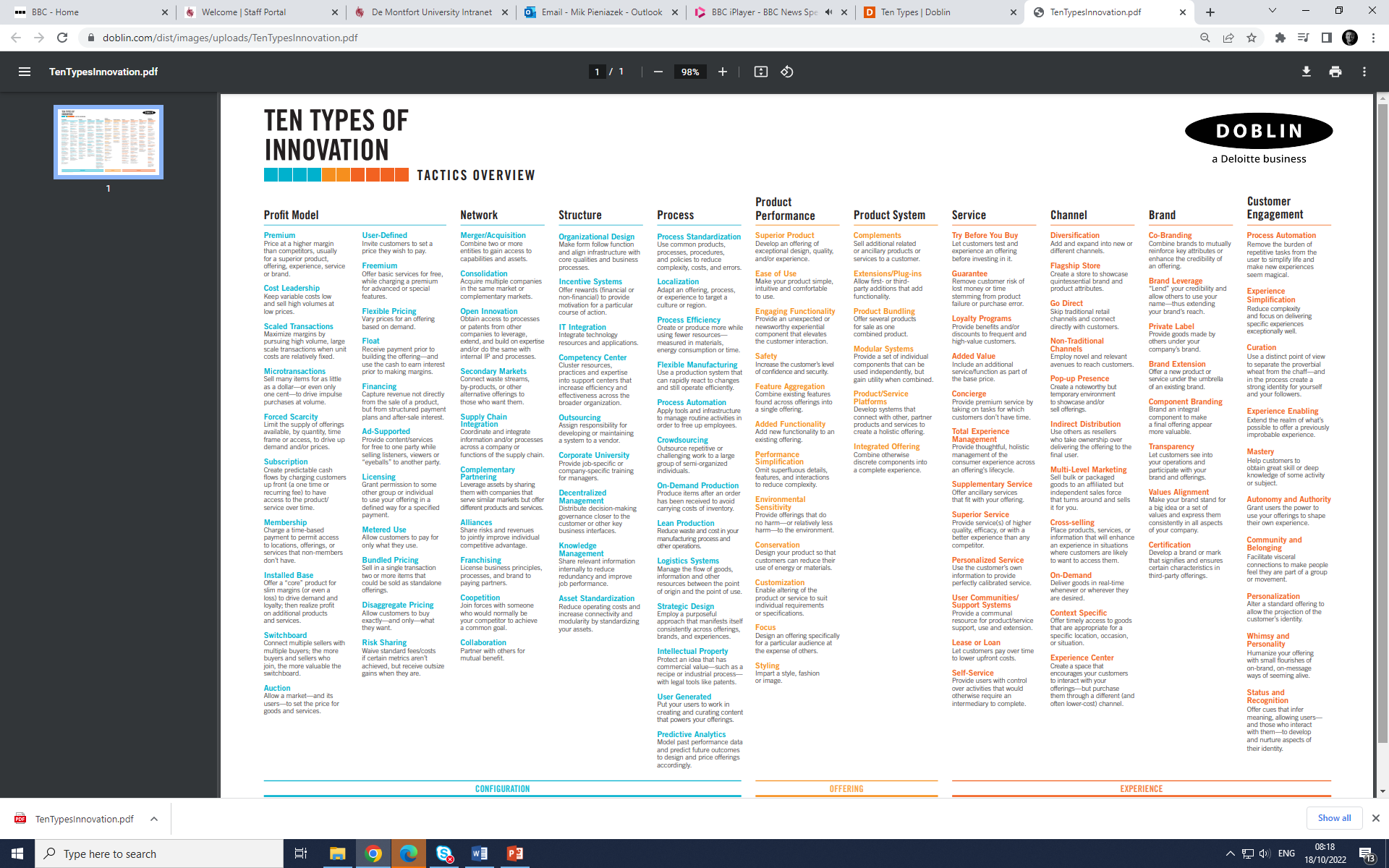 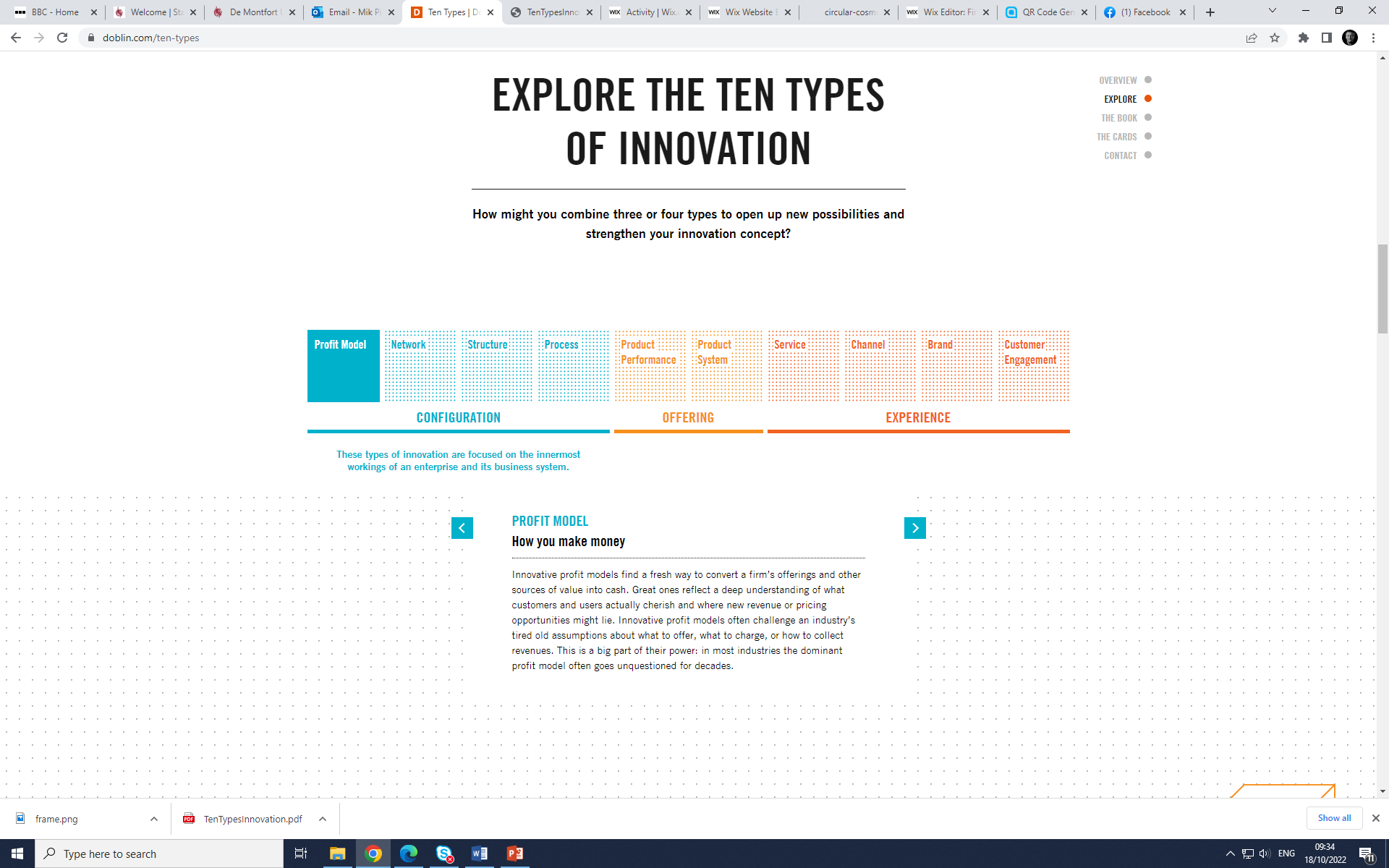 Preparing a resource for cosmetics

6 cosmetics enterprise + innovation scenarios models

explored as case studies – next week ( 2 of 3)
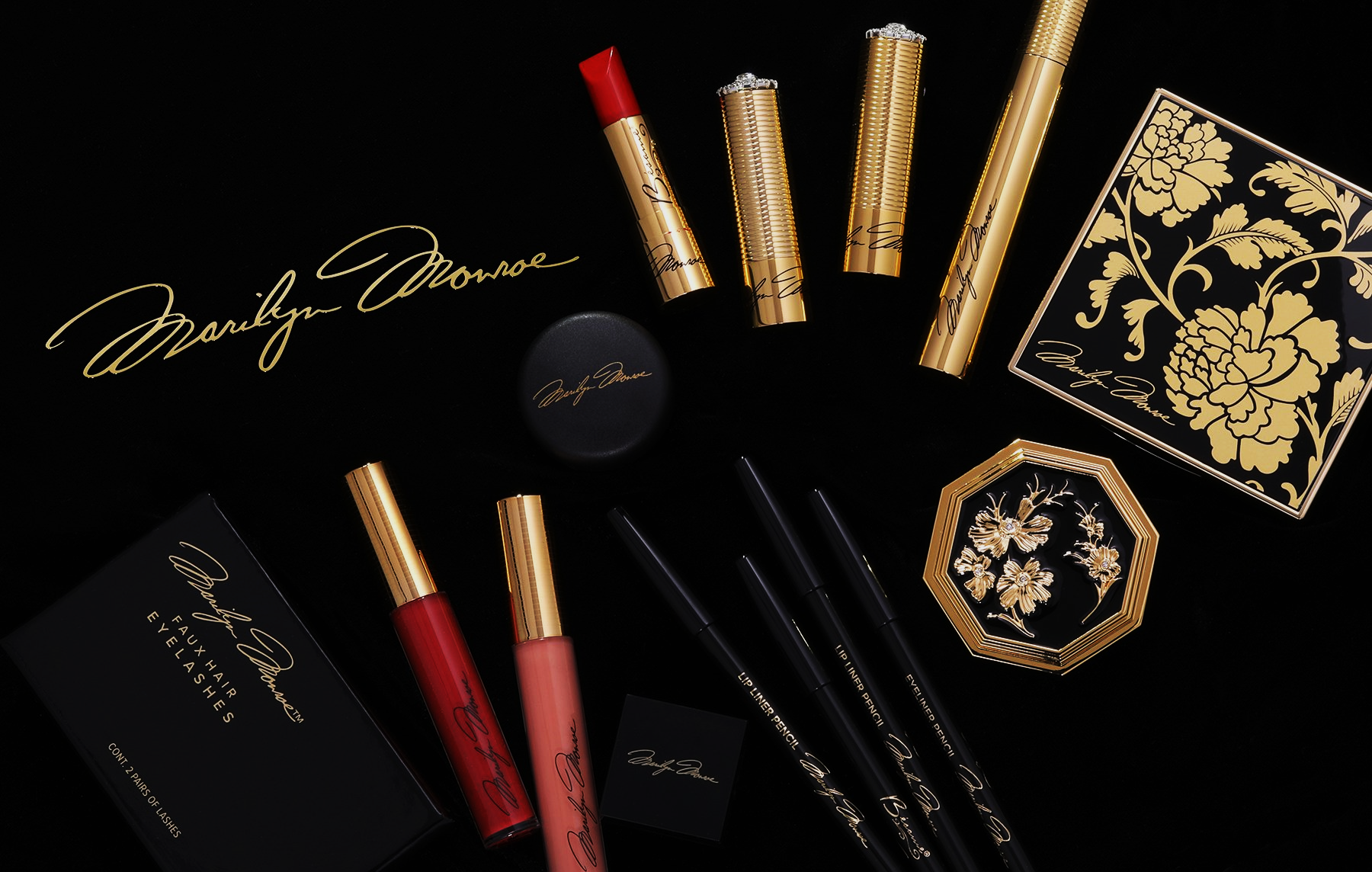 Cosmetics Innovation Practice
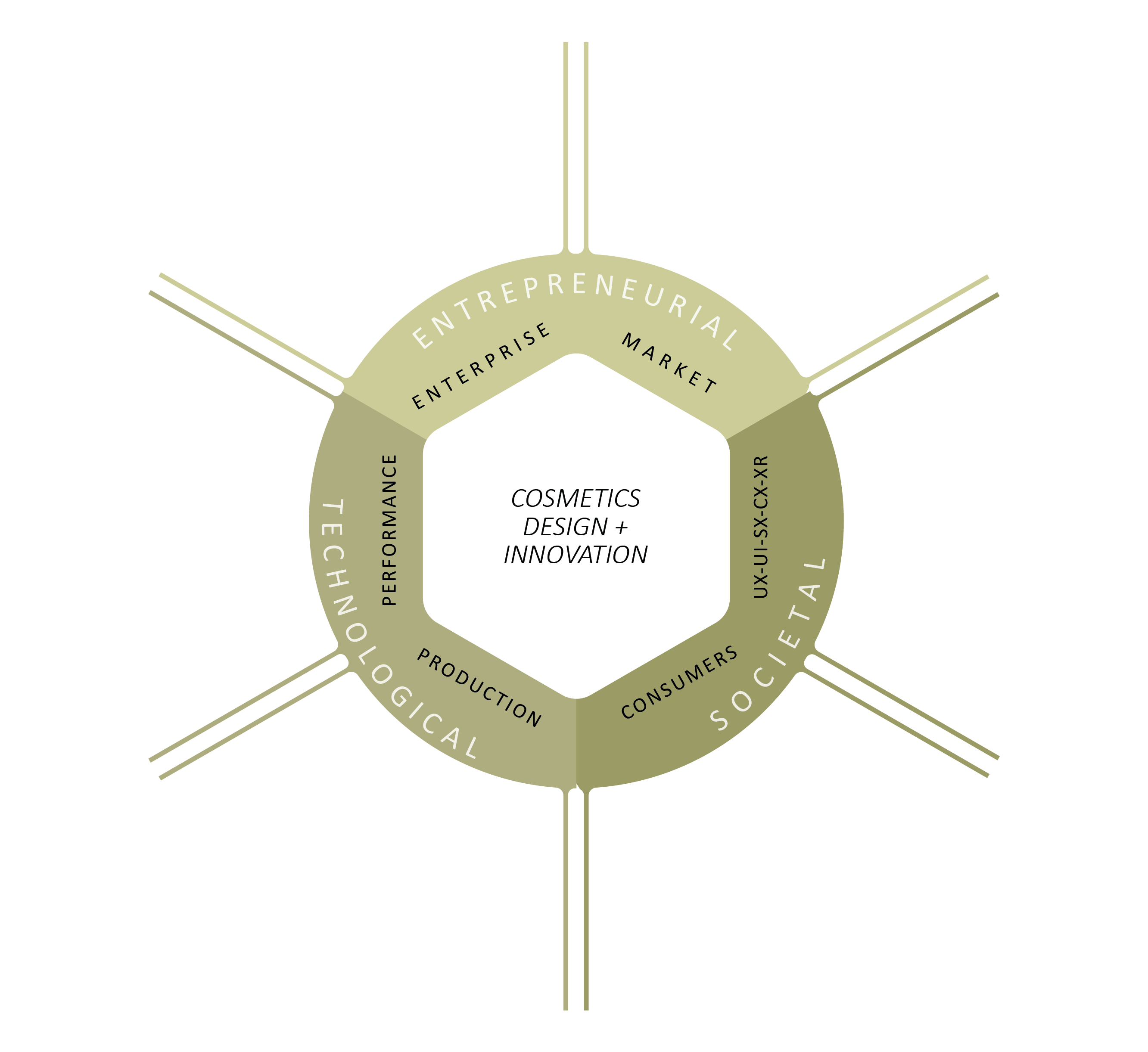 ROI - scale
innovation roadmap
Product inventory
brand
niche / sector
differential
ingredients
formats
variability
purpose
process
outcome
scale
adaptability
costs
values
motivations
behaviours
Design -Think - Storm
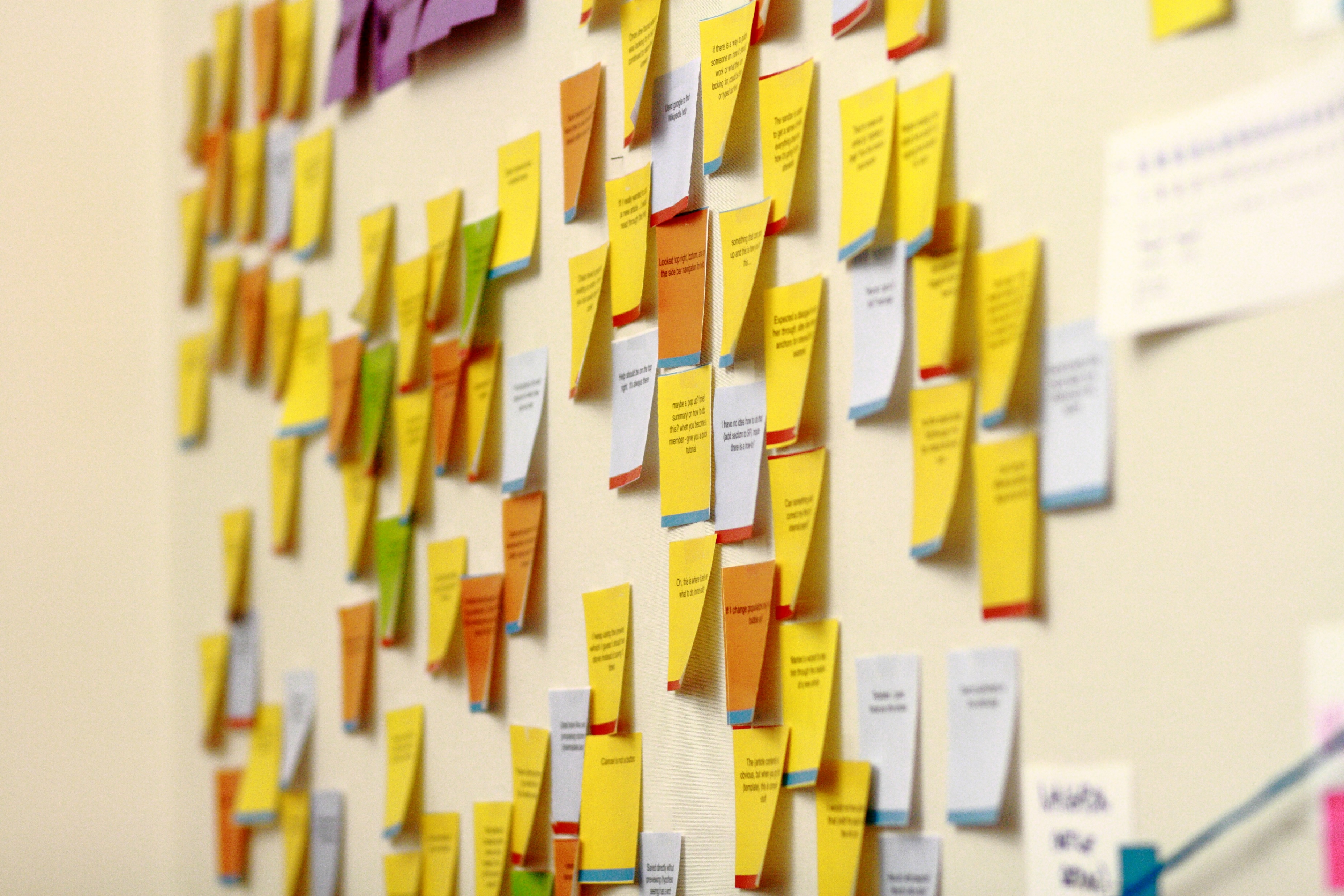 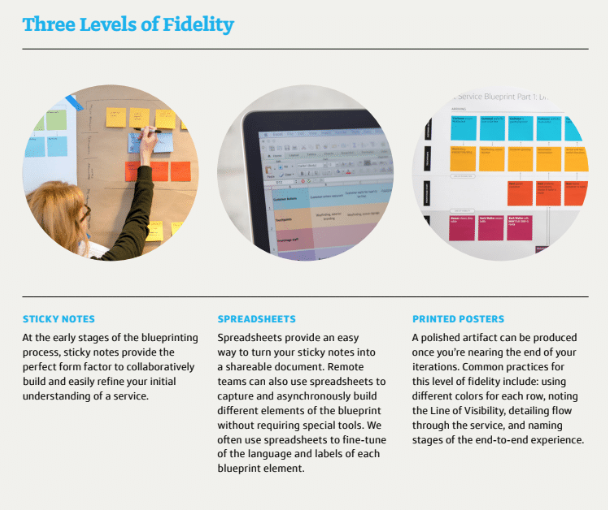 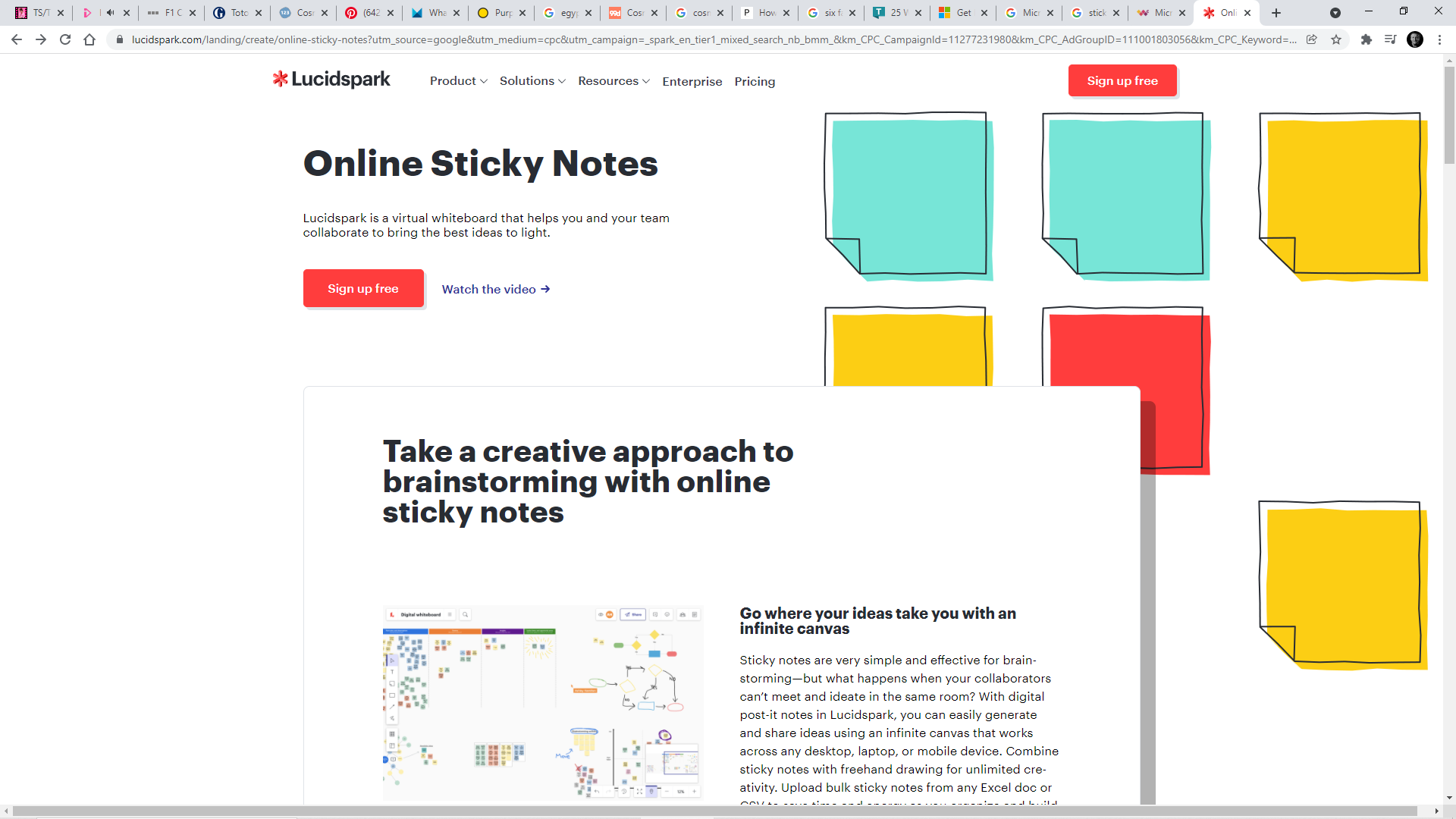 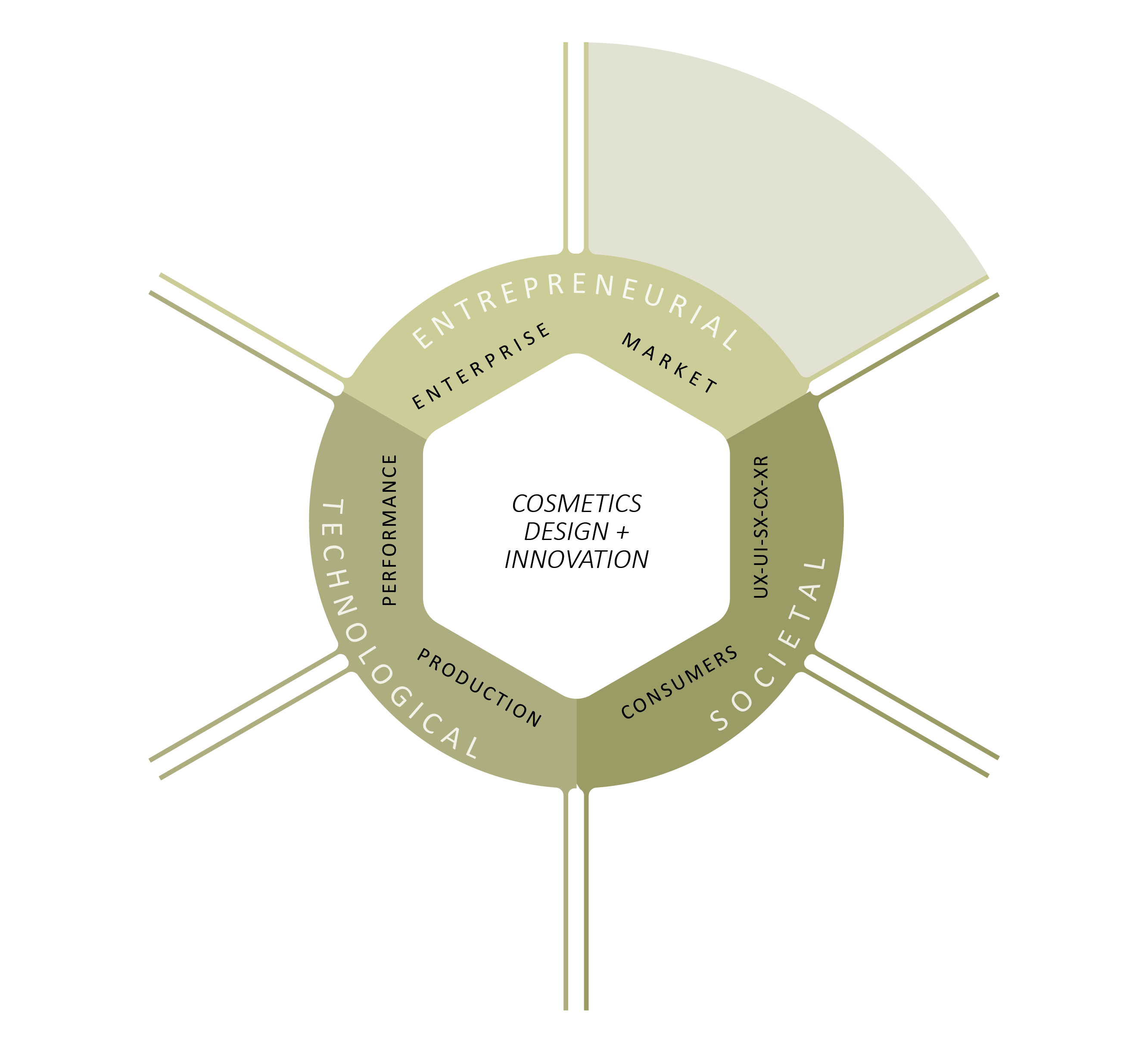 ROI - scale
innovation roadmap
Product inventory
brand
niche / sector
differential
purpose
process
outcome
ingredients
formats
variability
scale
adaptability
costs
values
motivations
behaviours
Cosmetic Brand and Packaging Design - 900+ versions
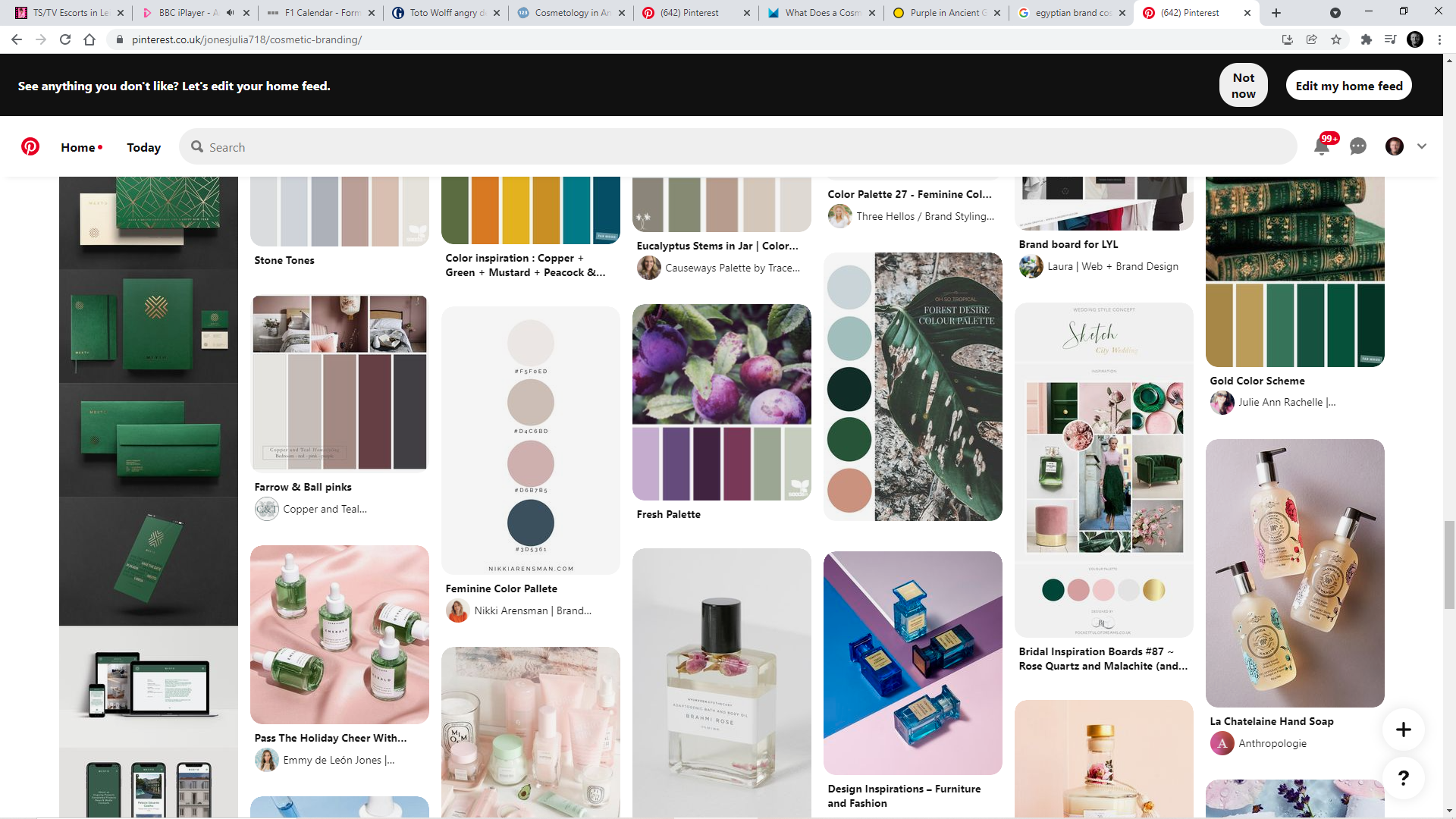 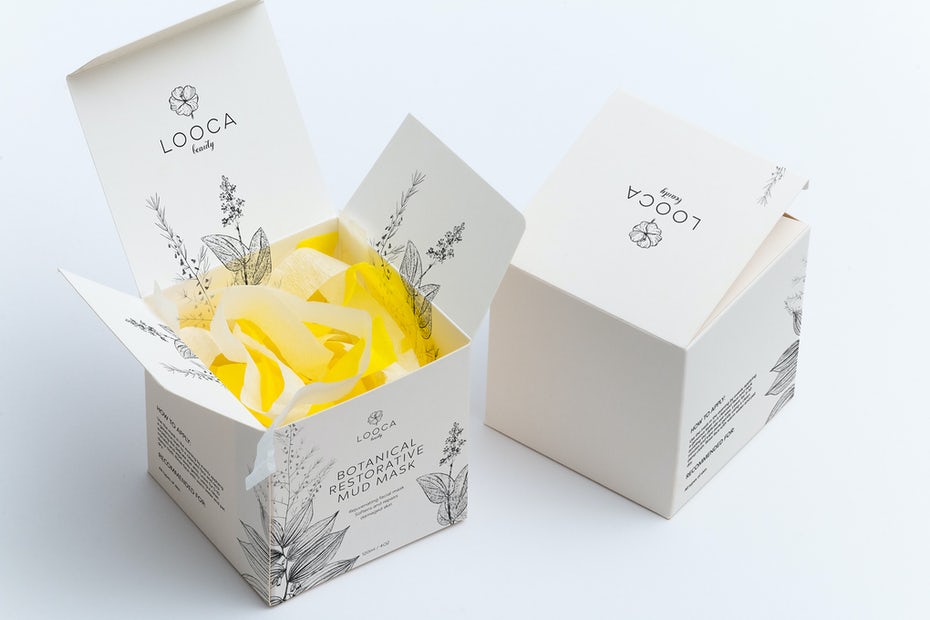 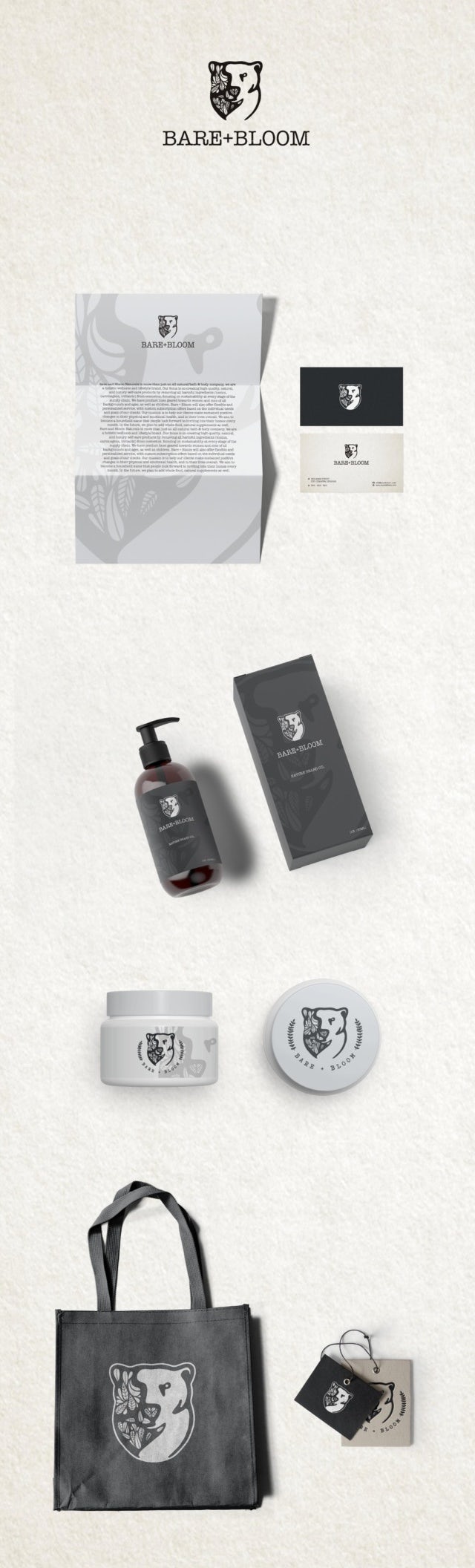 Create a ‘brand-culture’
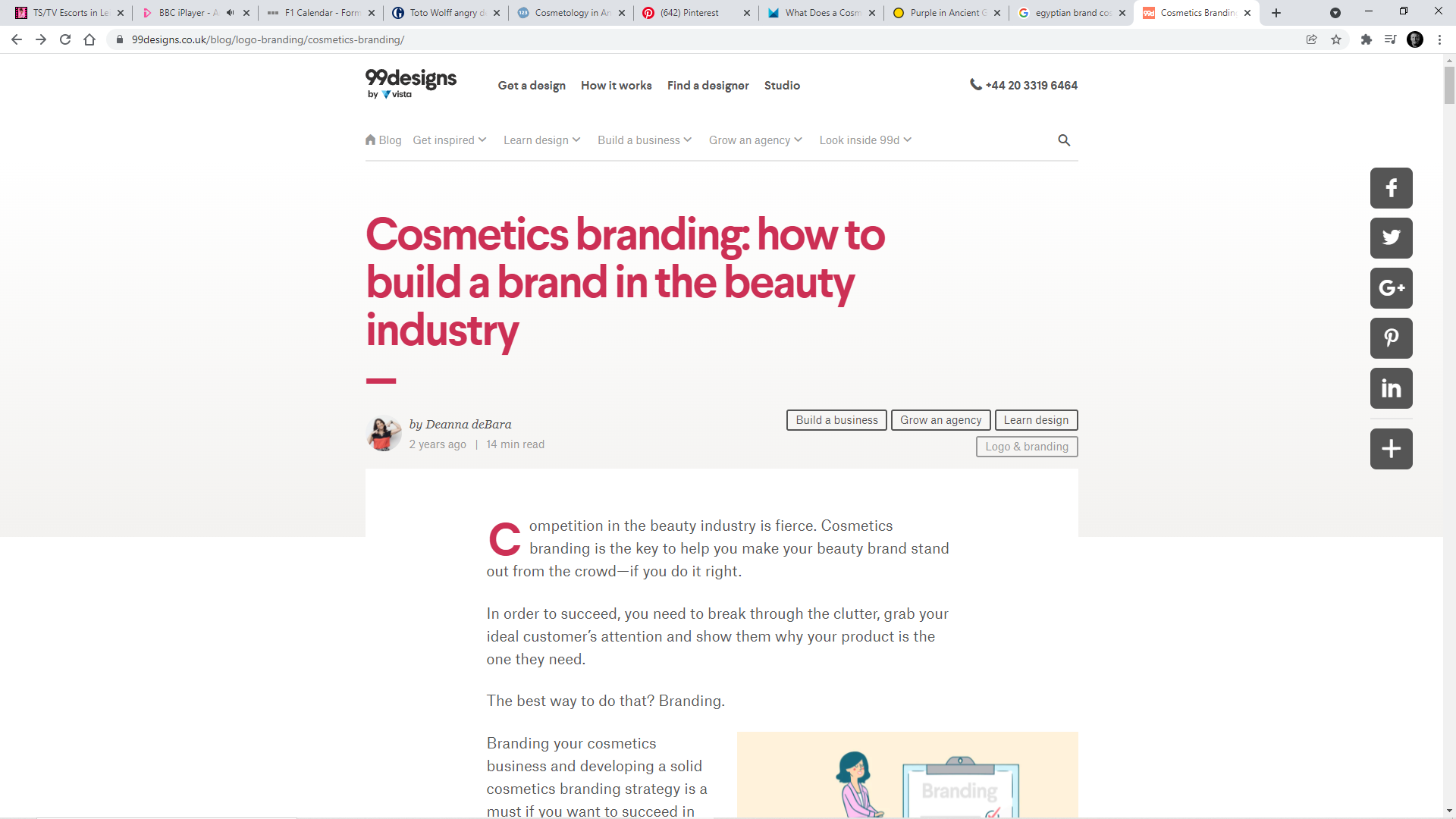 Create a mood board
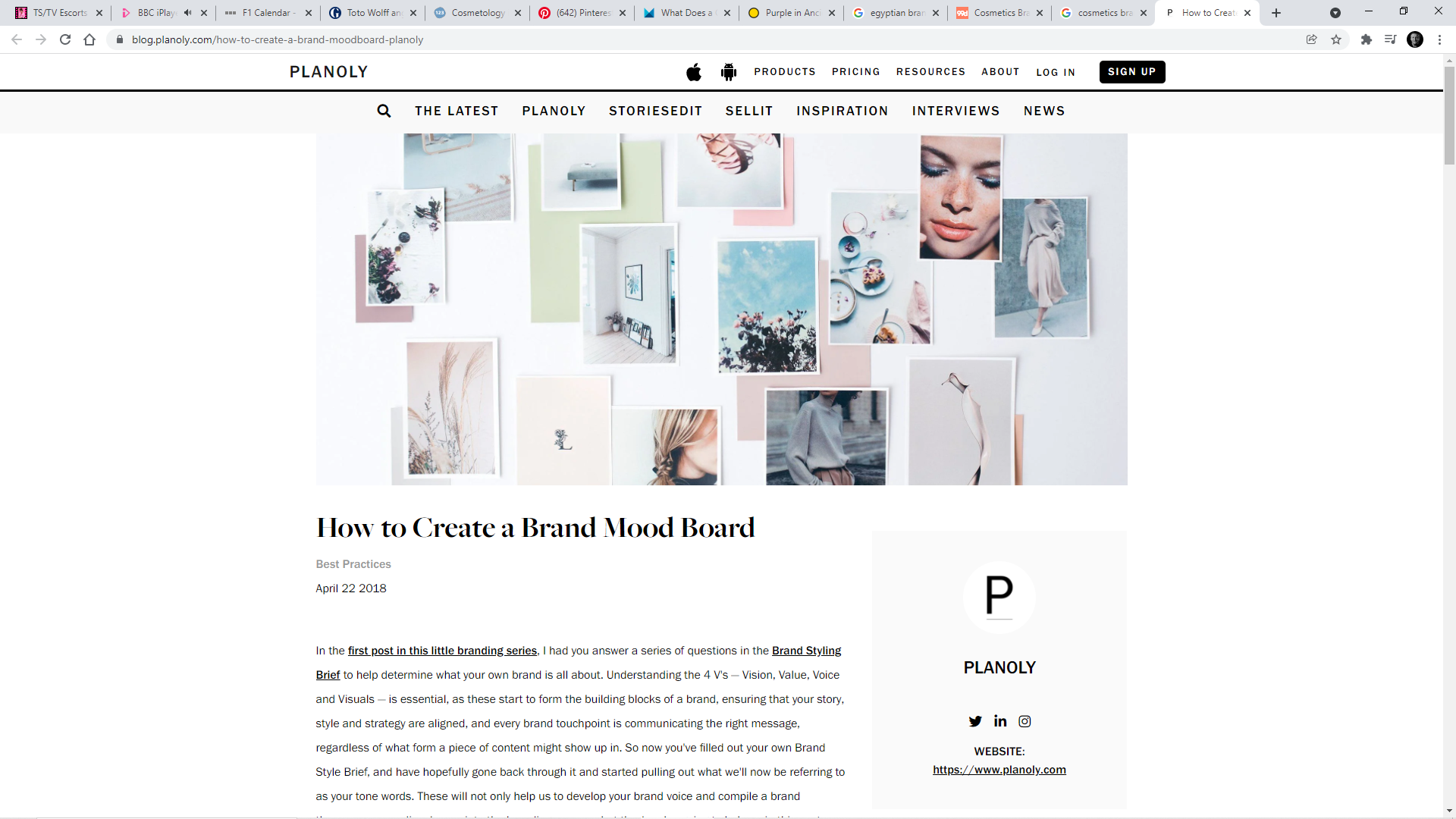 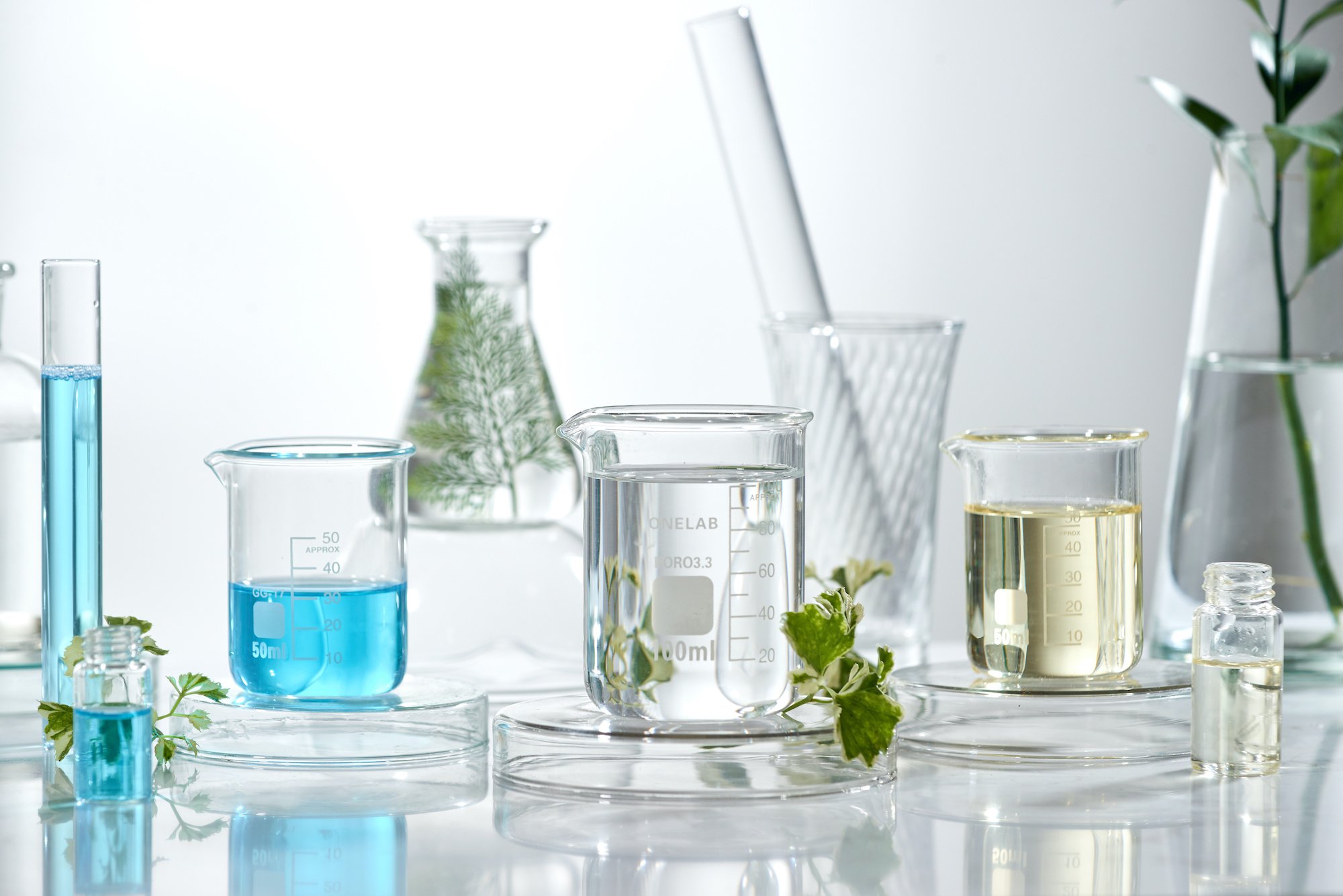 Circular Economy Cosmetics Products Innovation
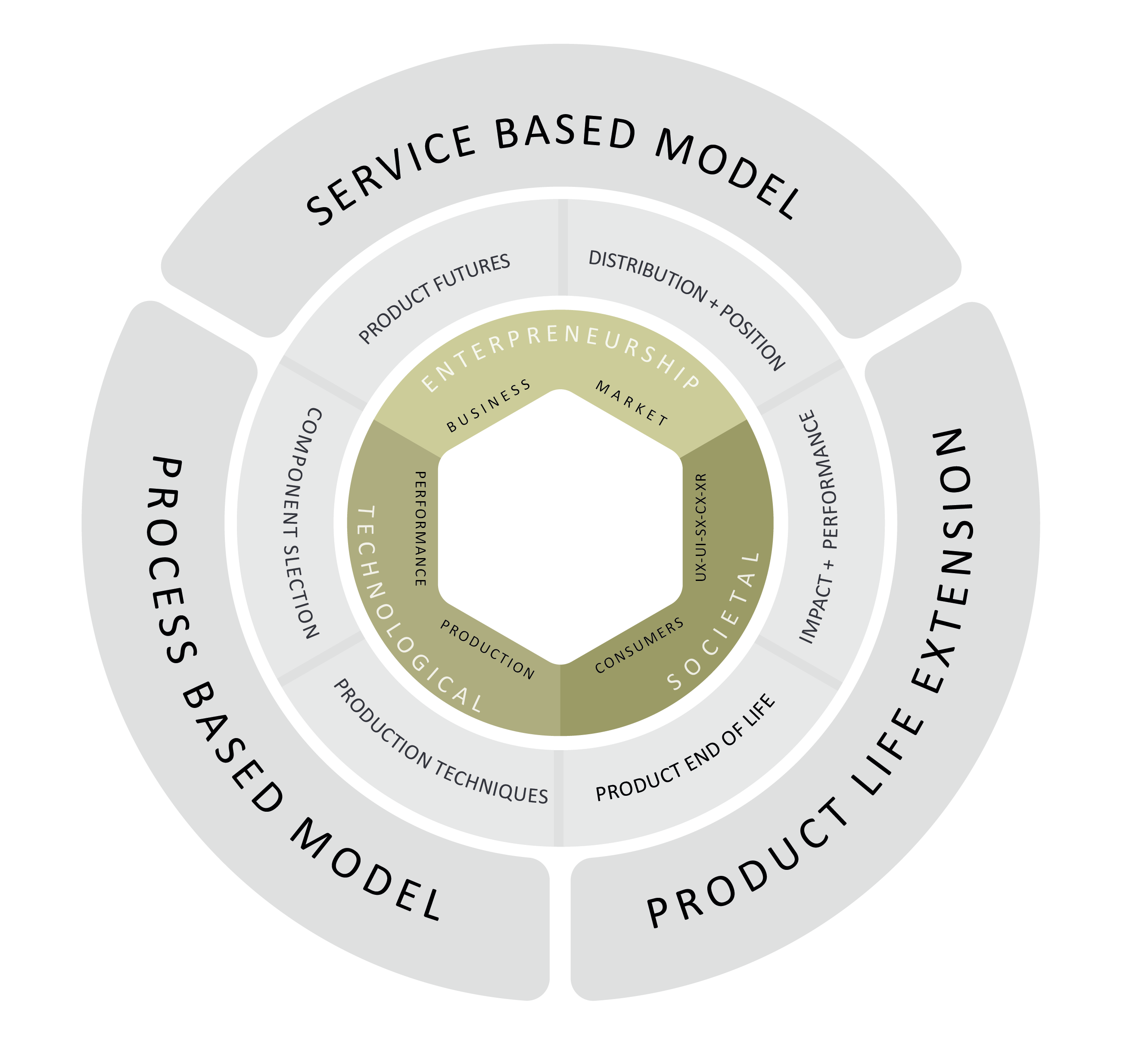 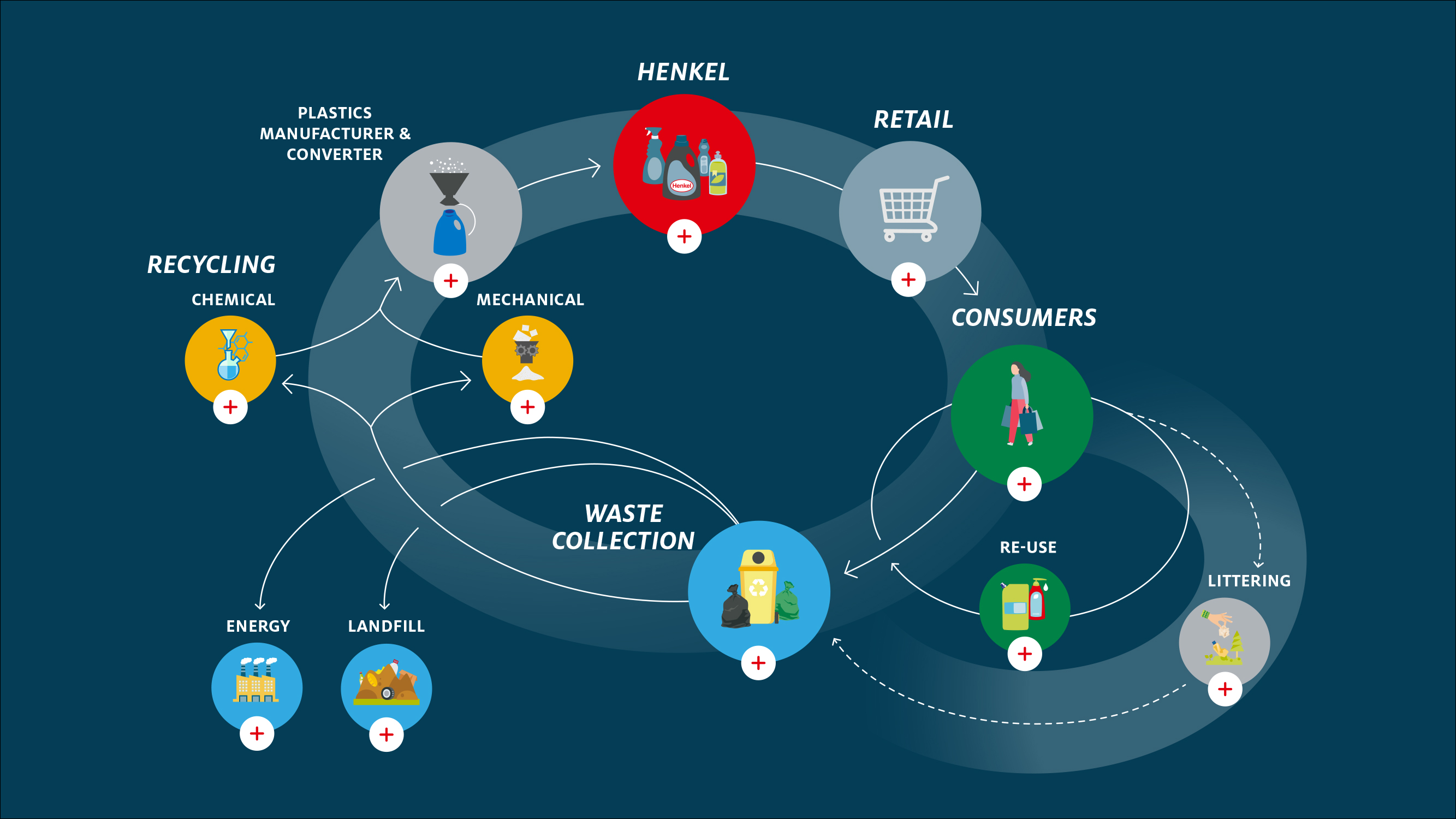 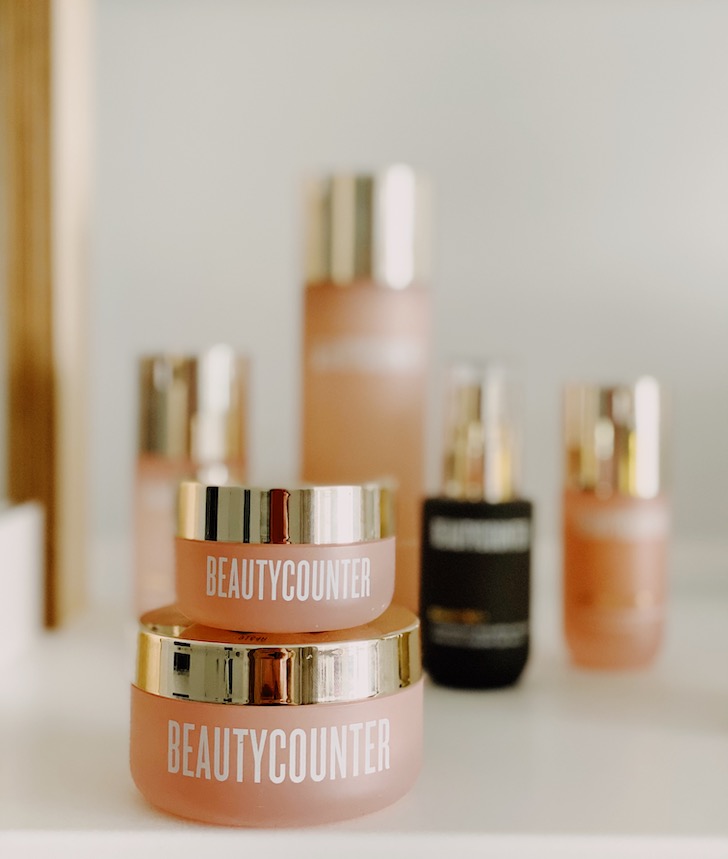 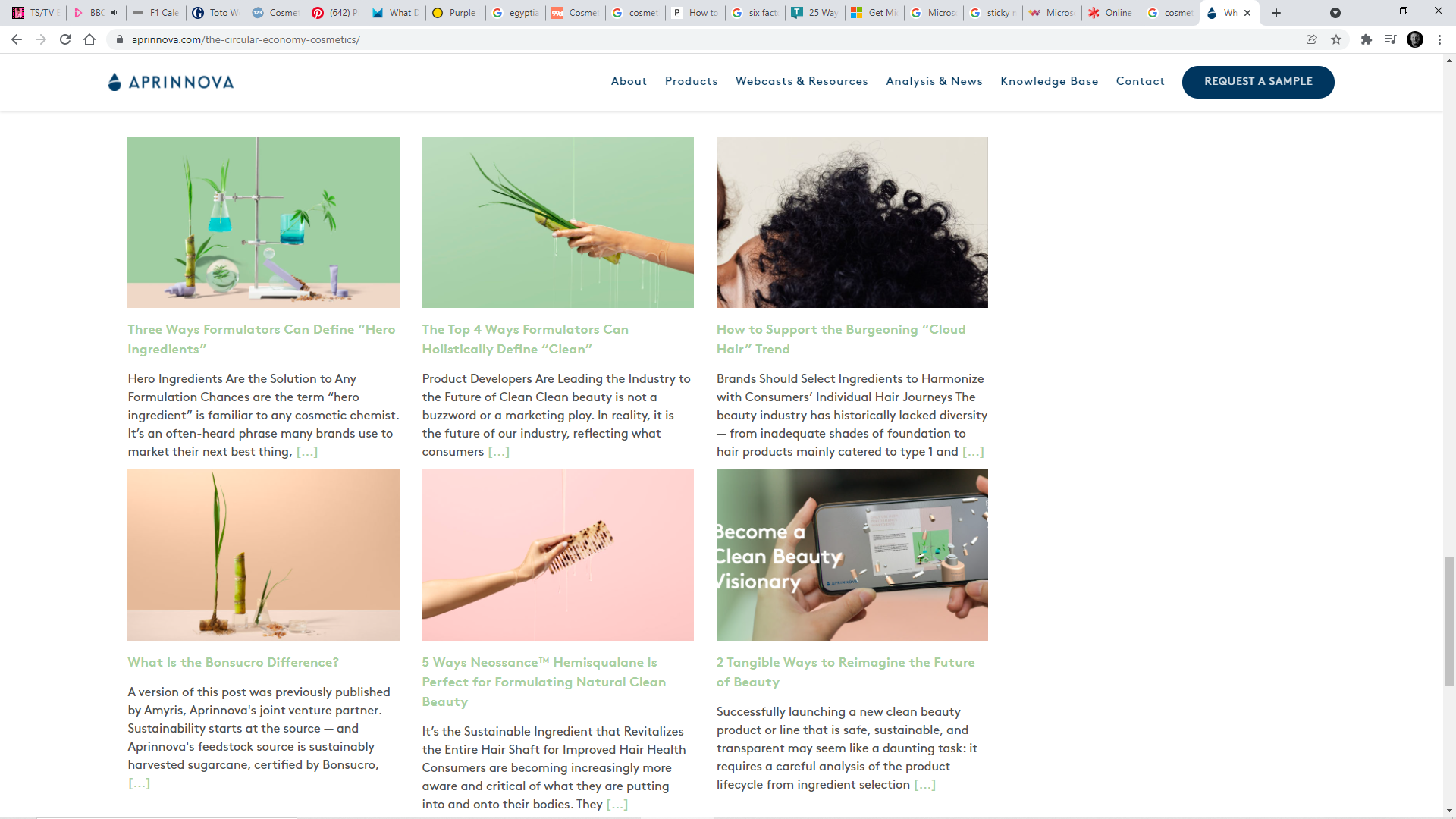 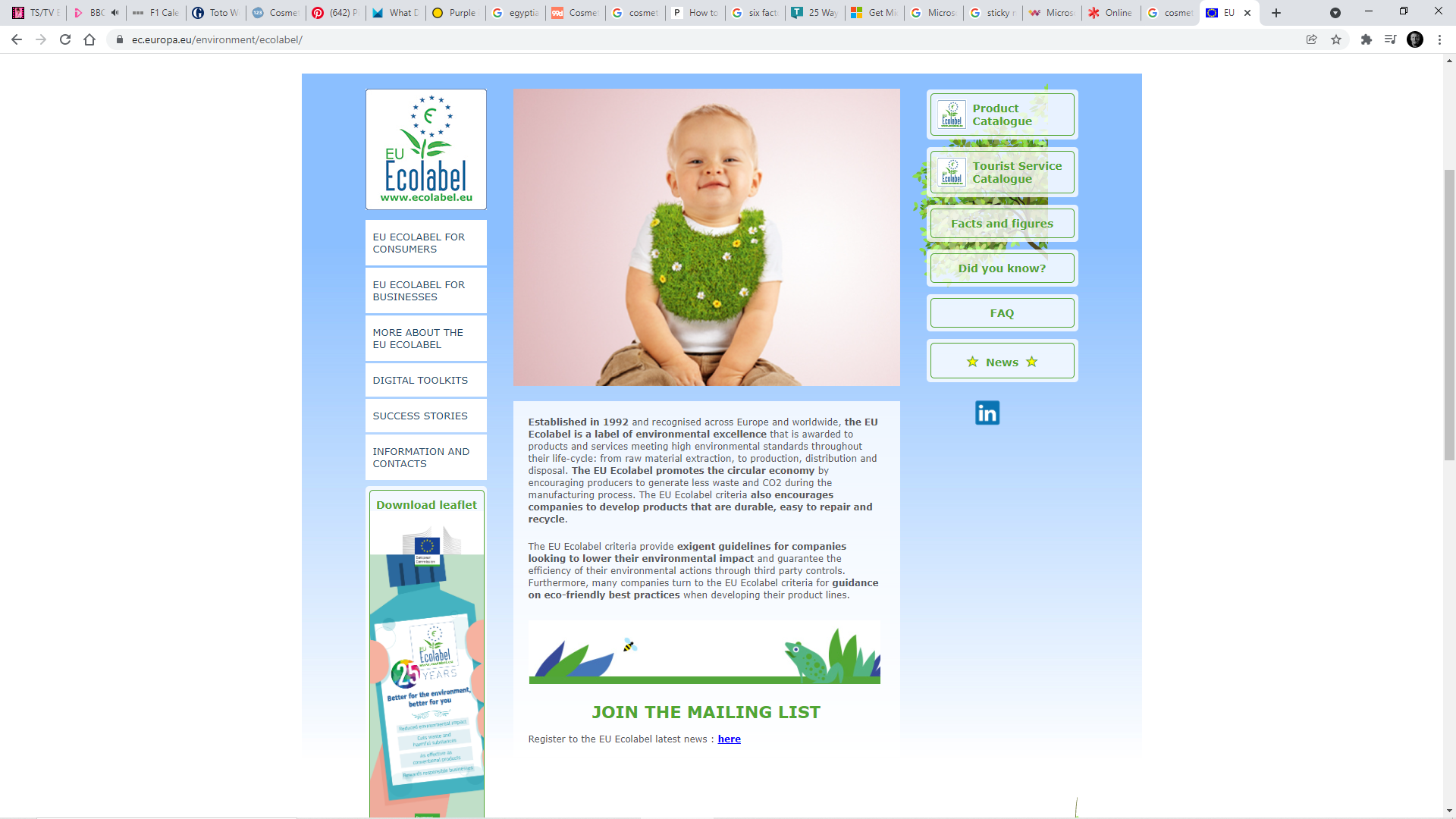 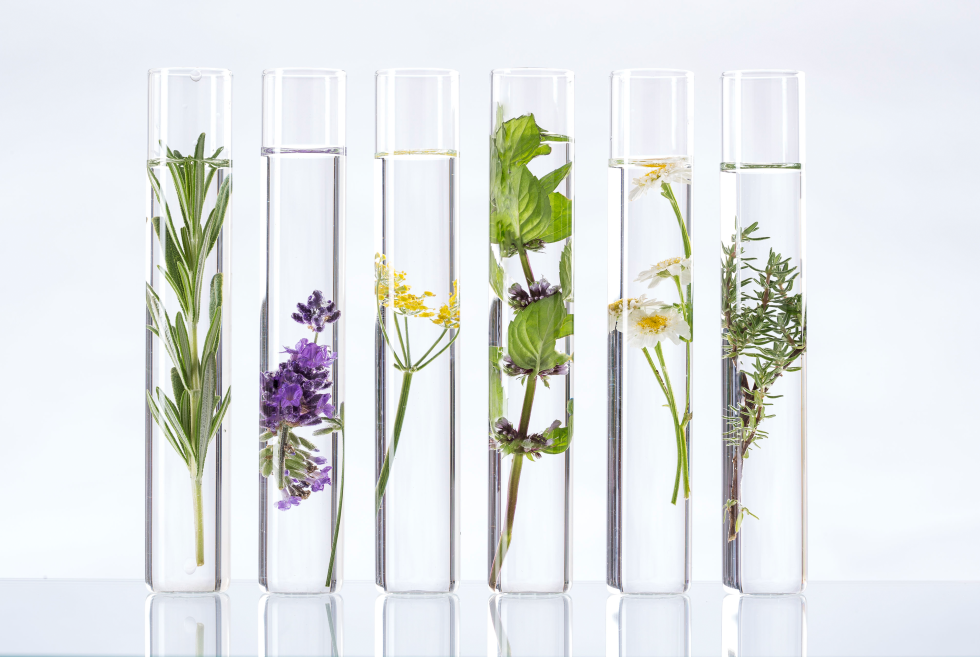 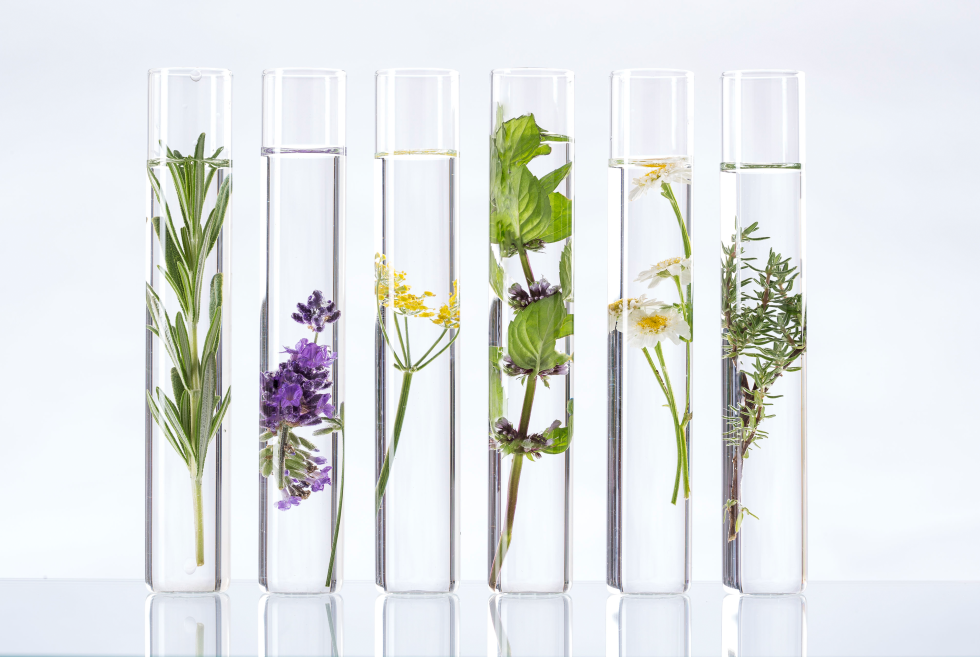 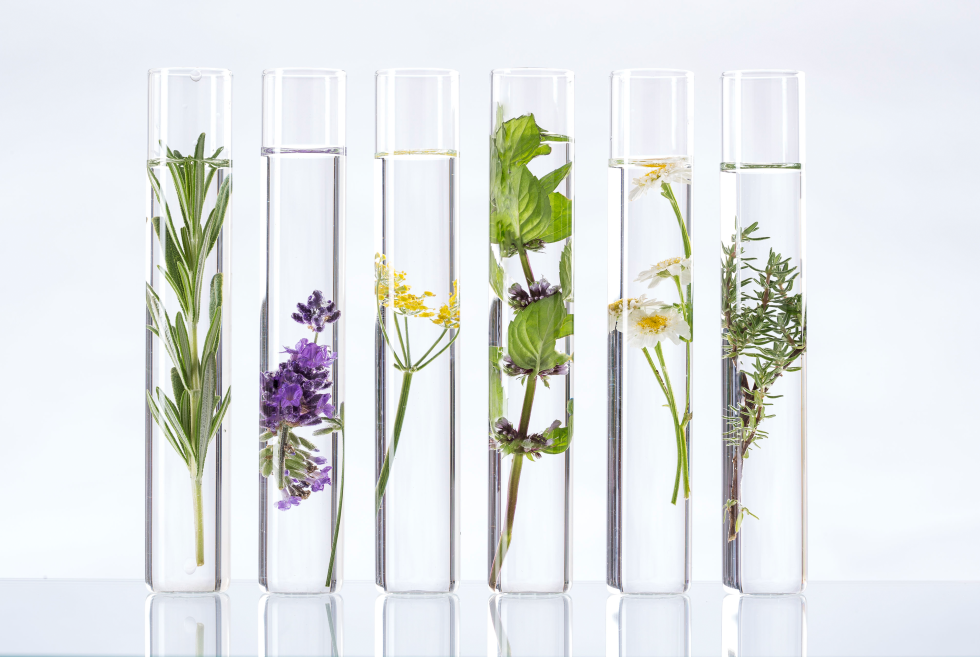 Sustainable Cosmetics Enterprise + Innovation ‘Thinking Toolkit’
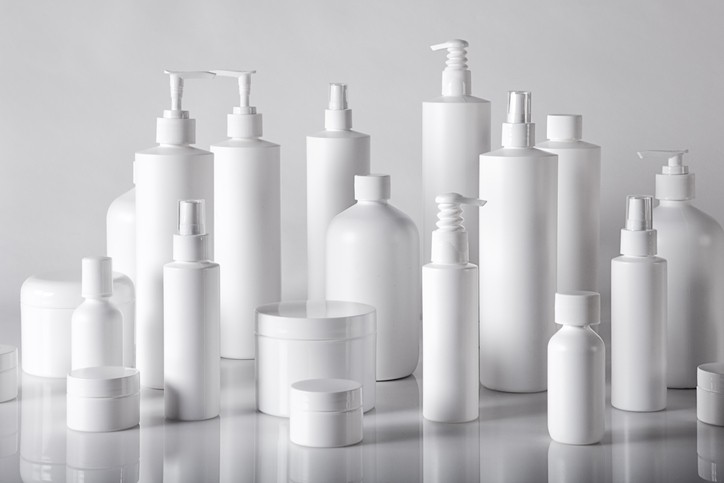 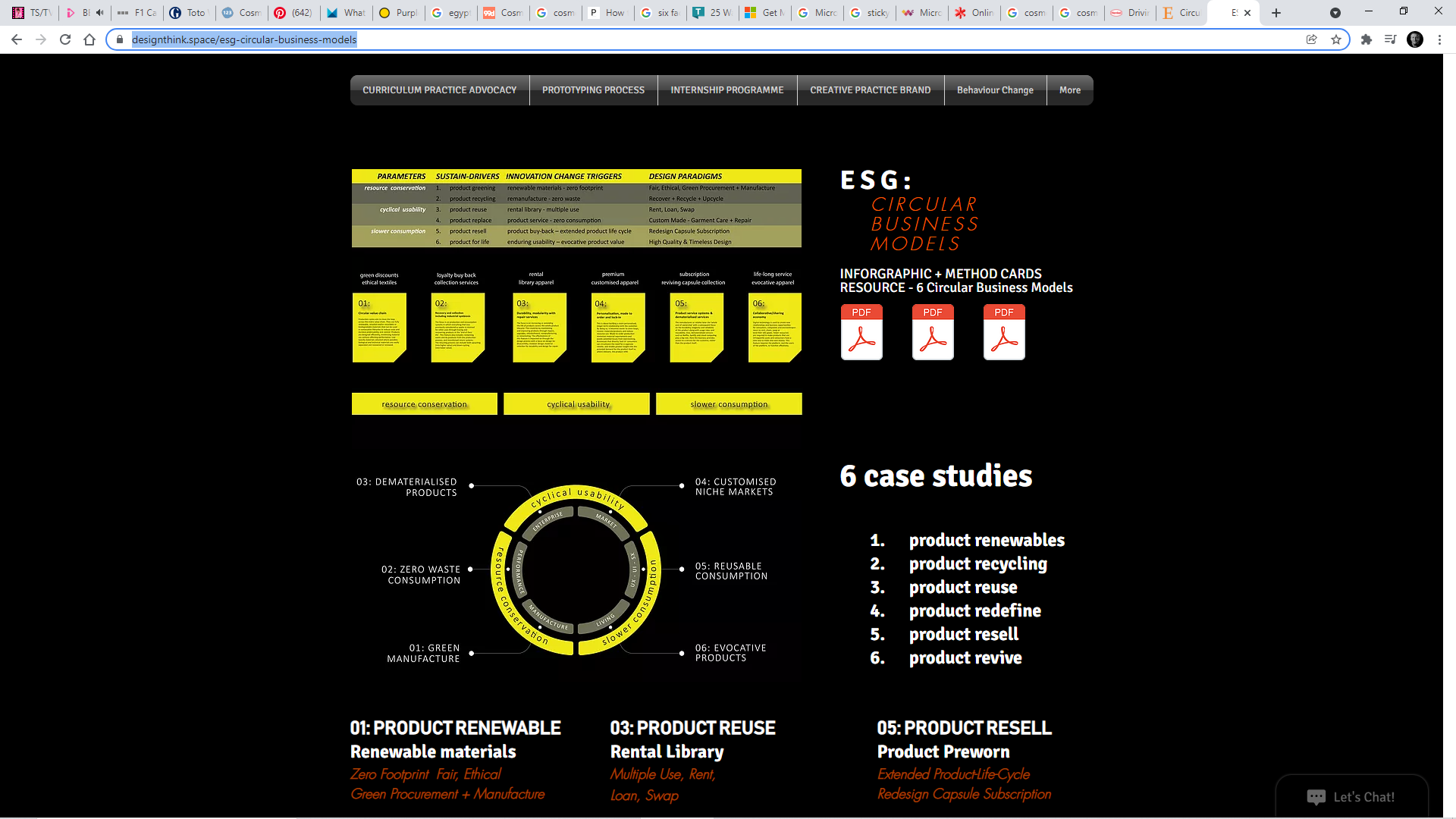 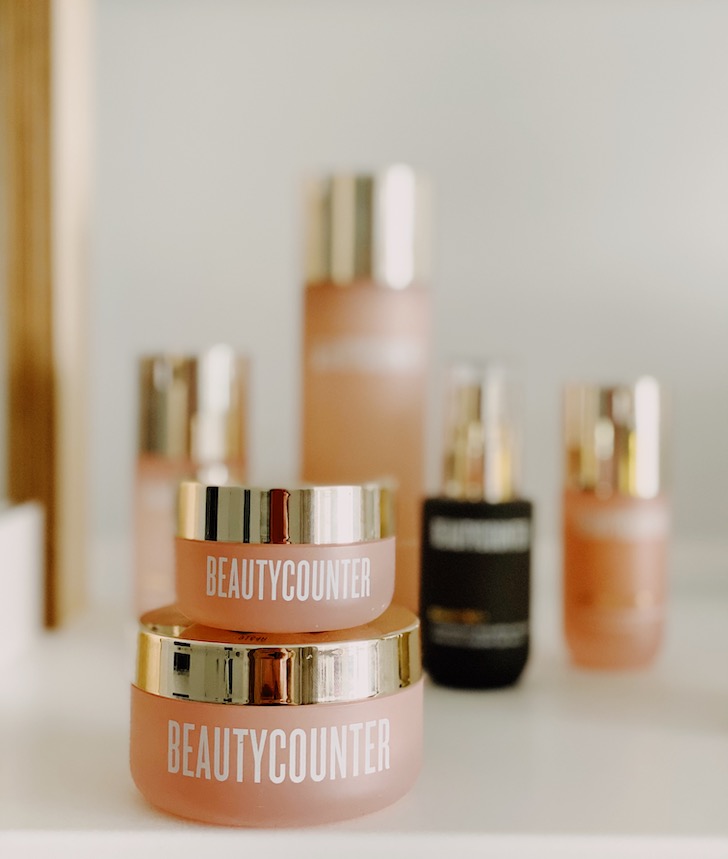 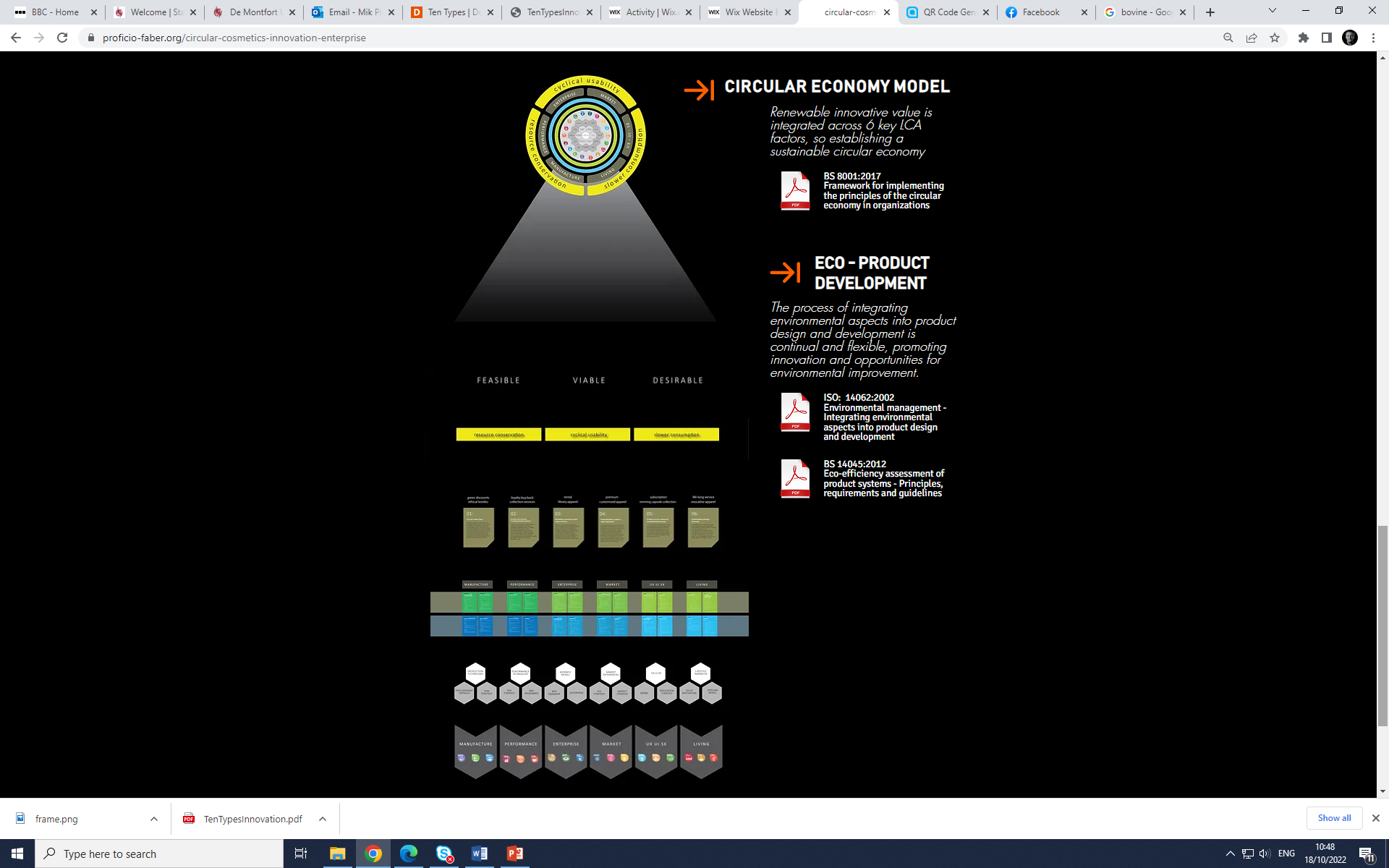 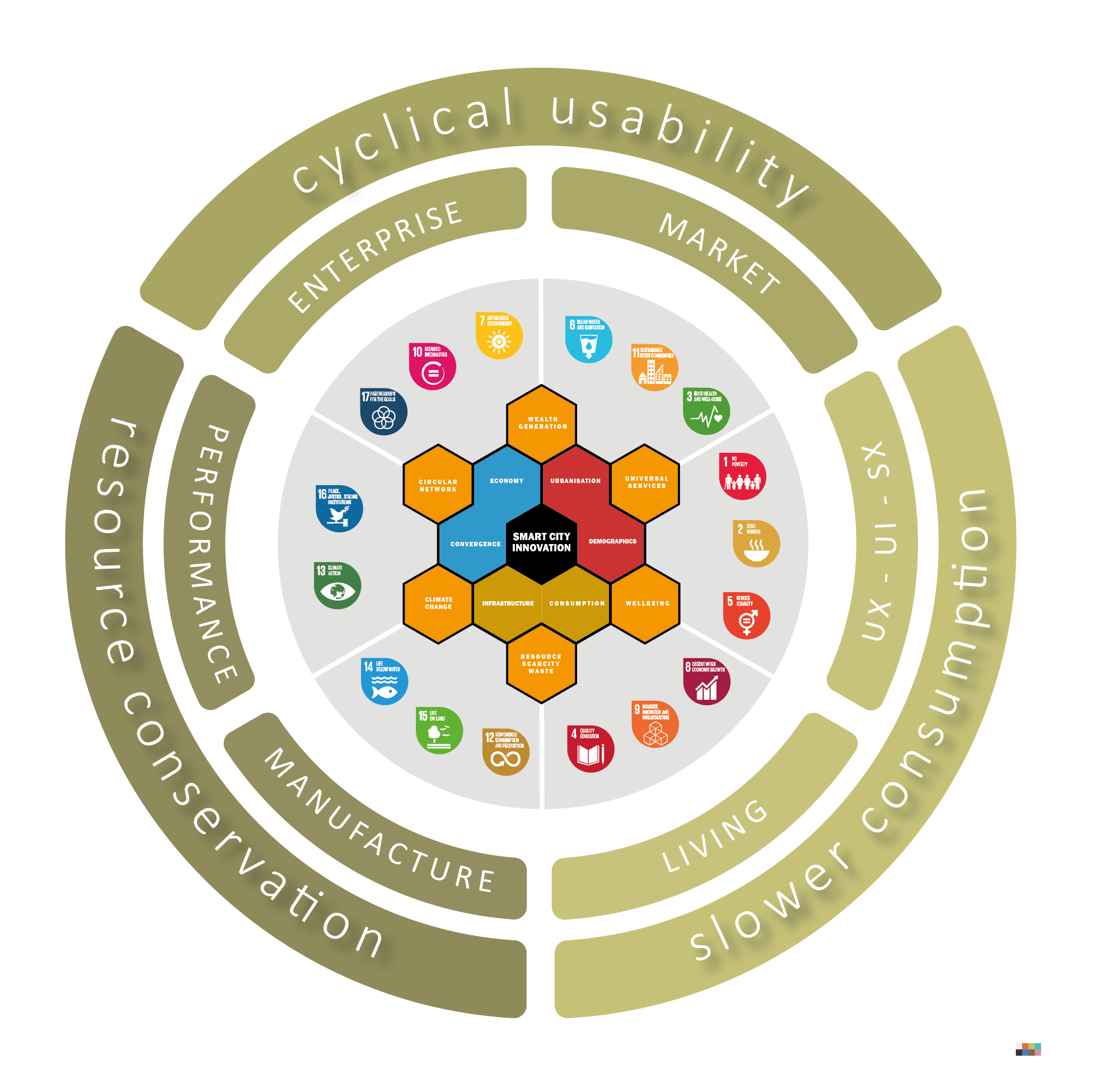 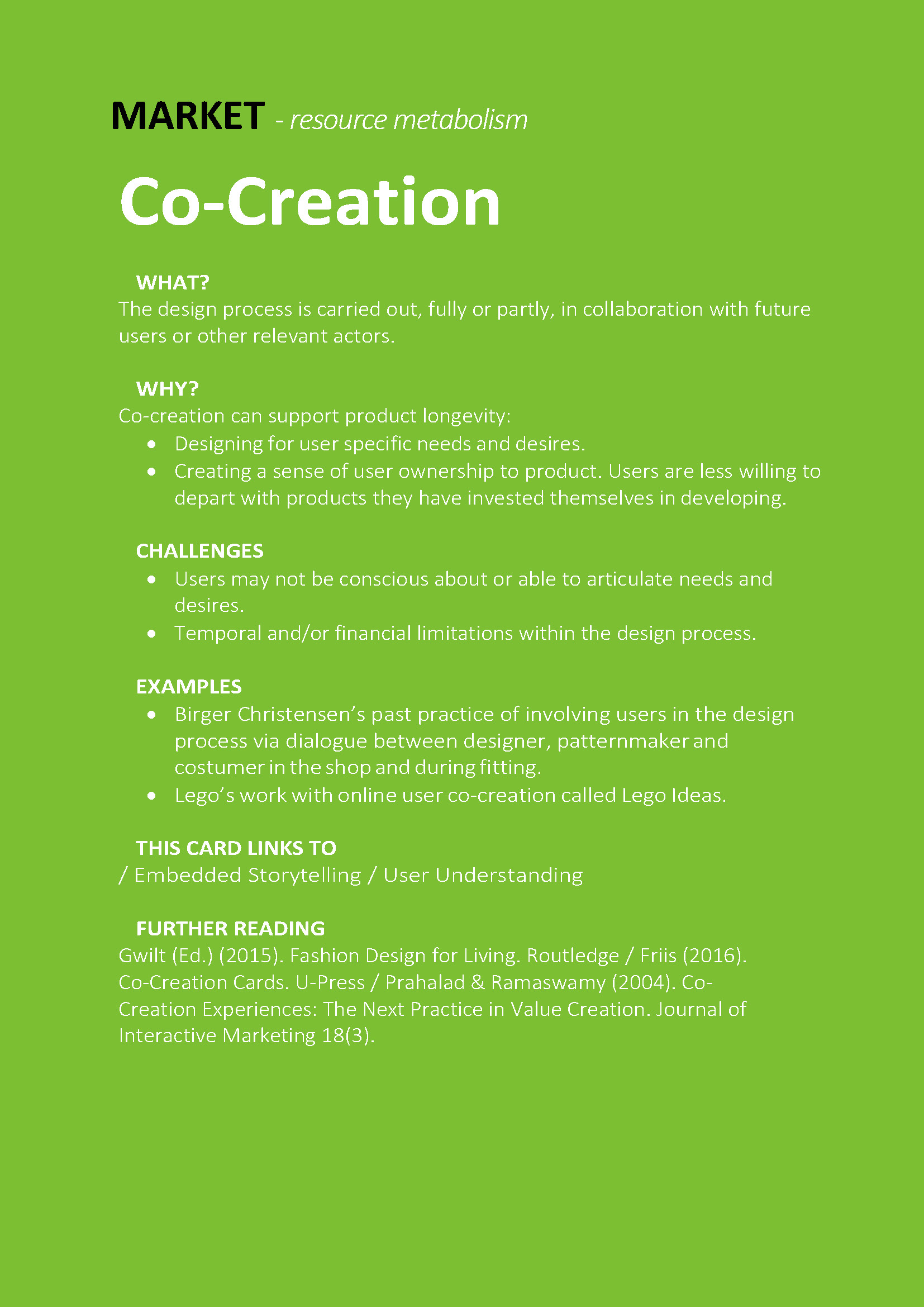 analysing case studies
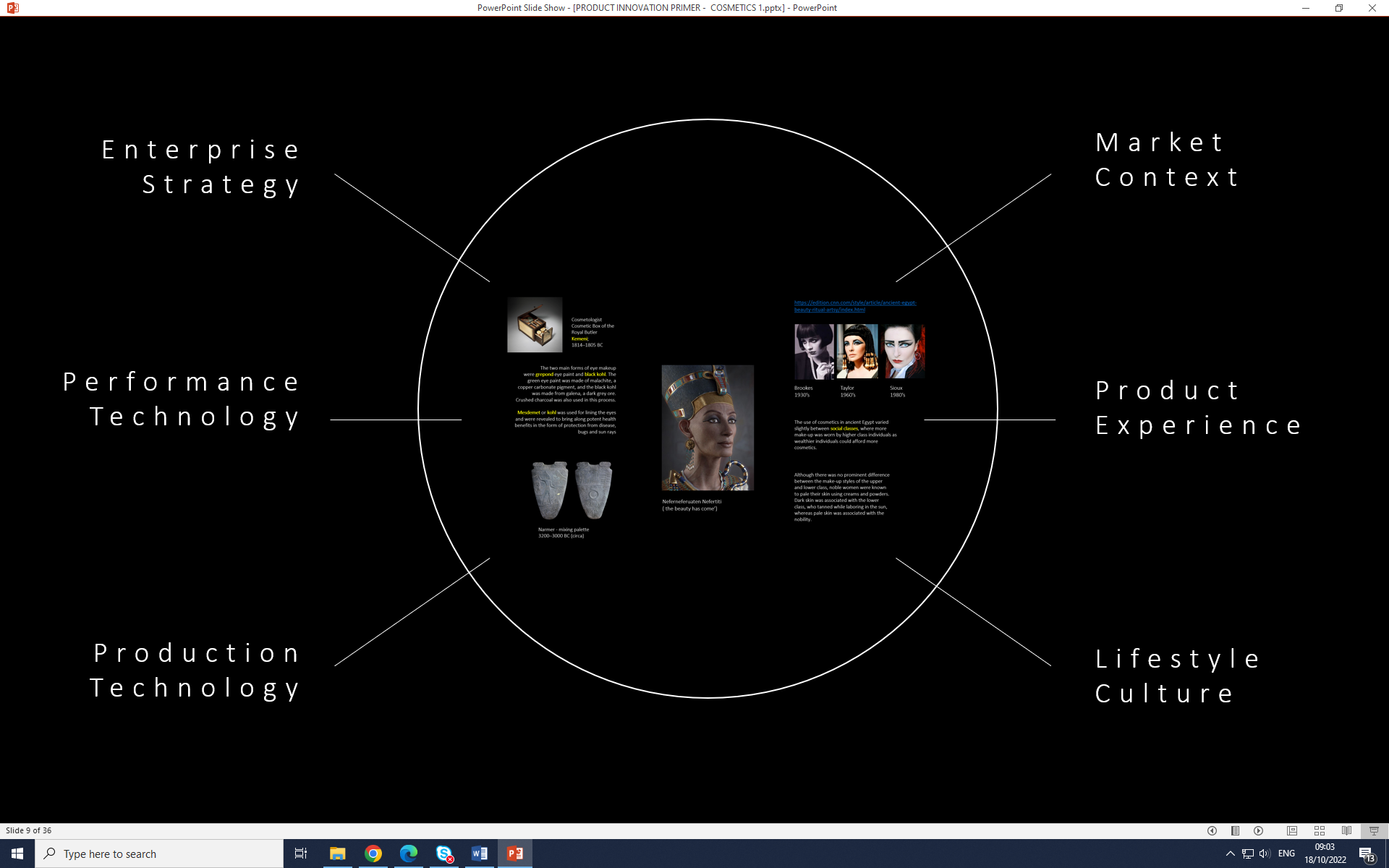 Design -Think- Storm
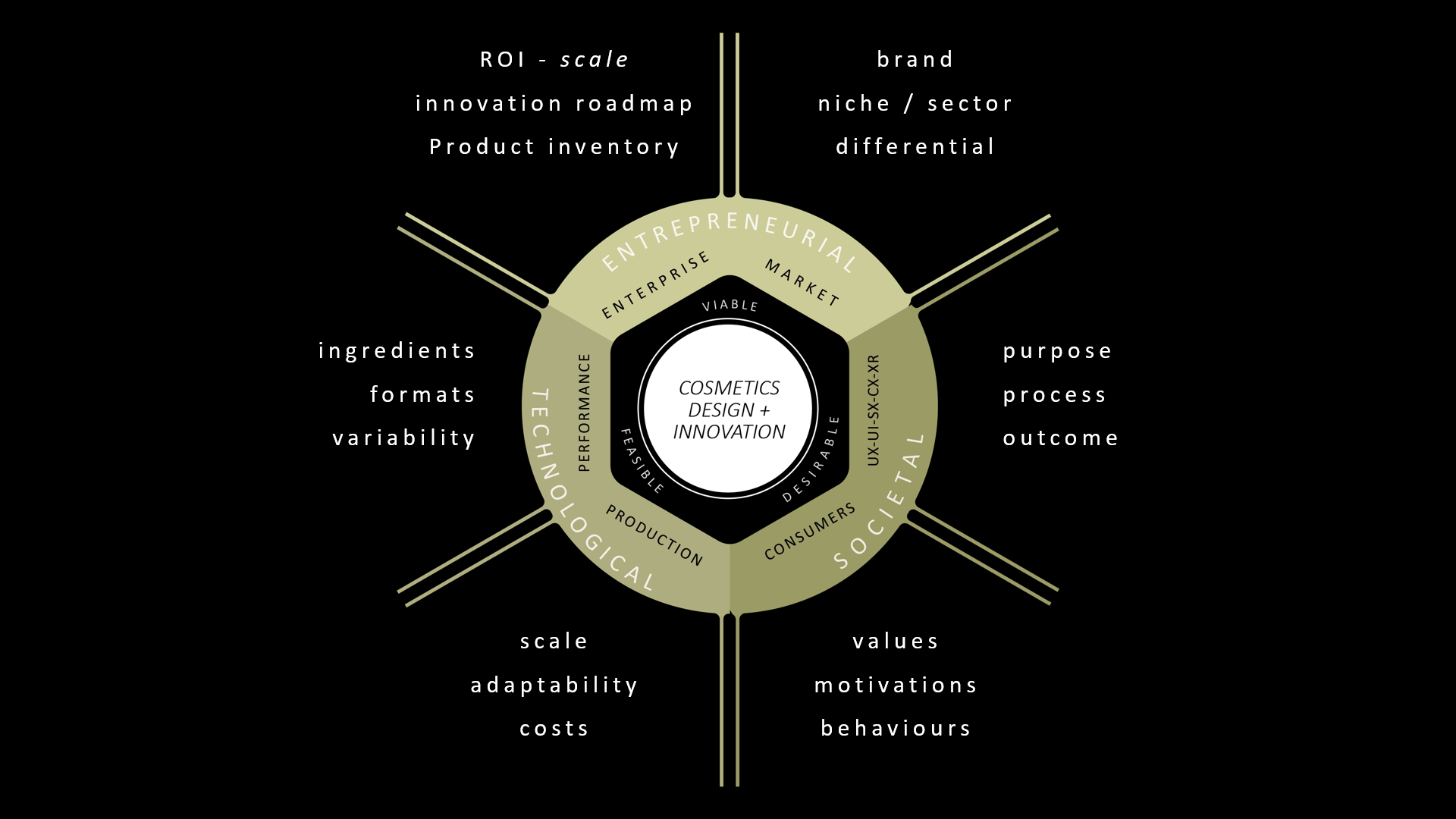 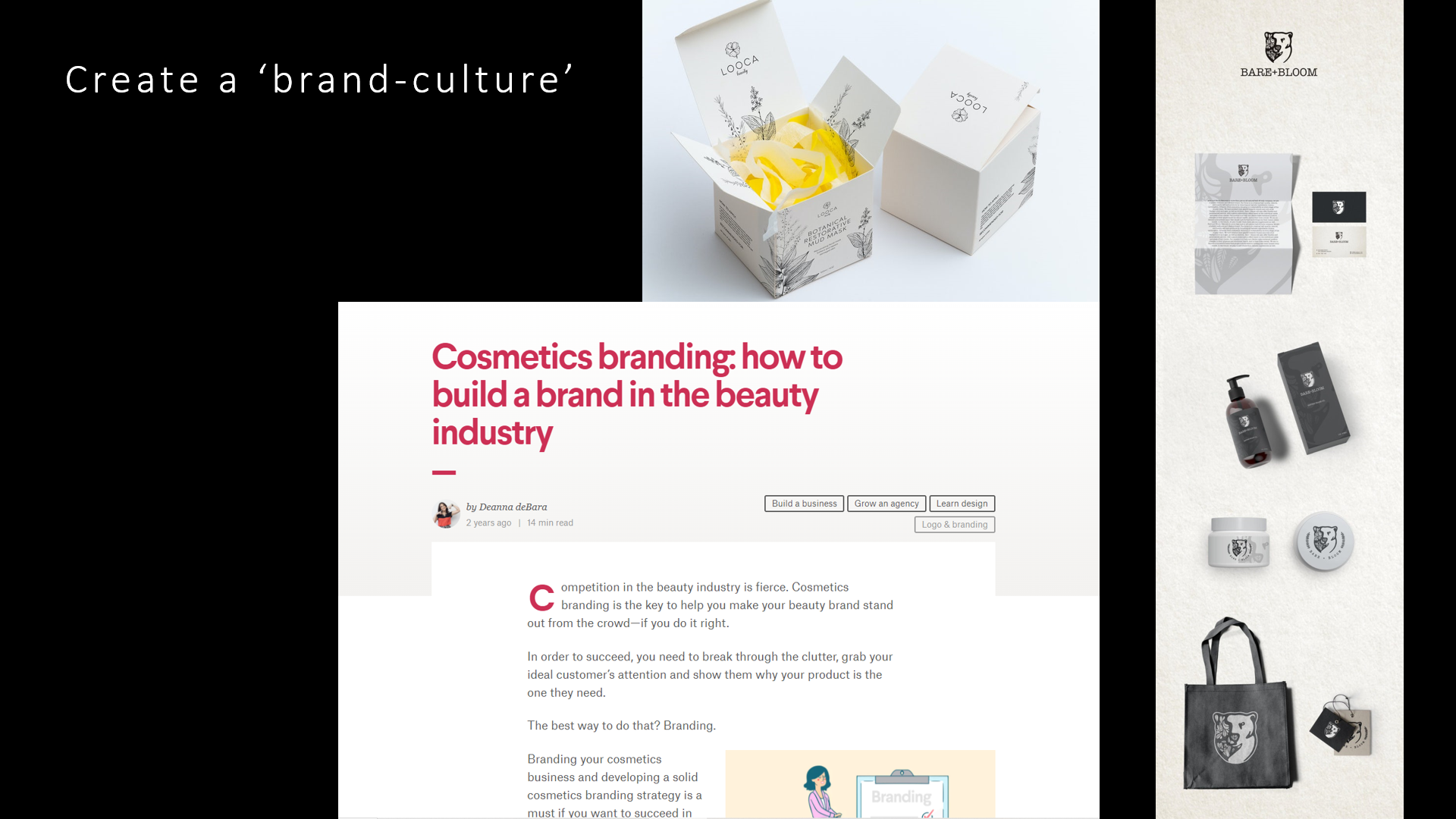 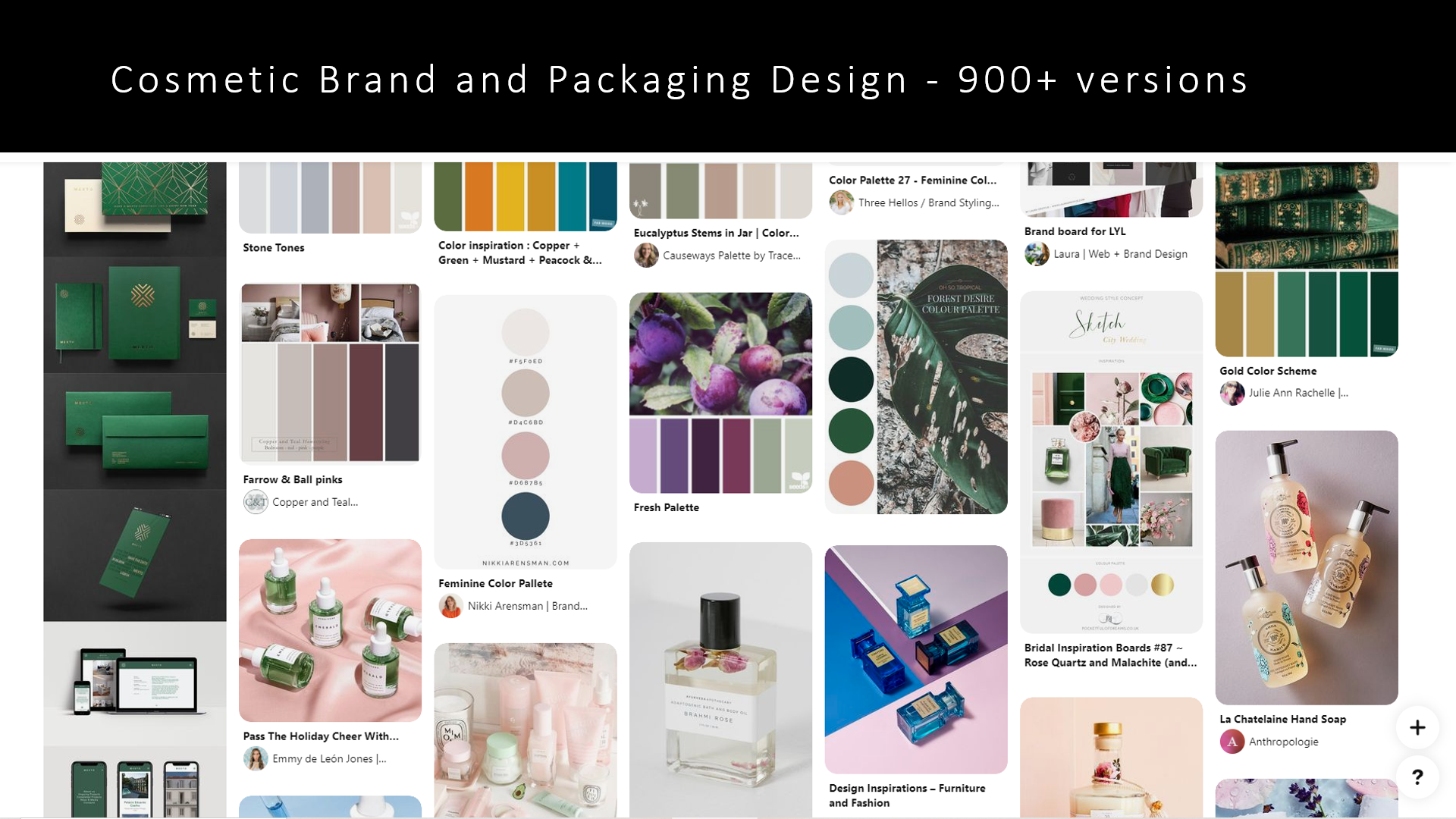 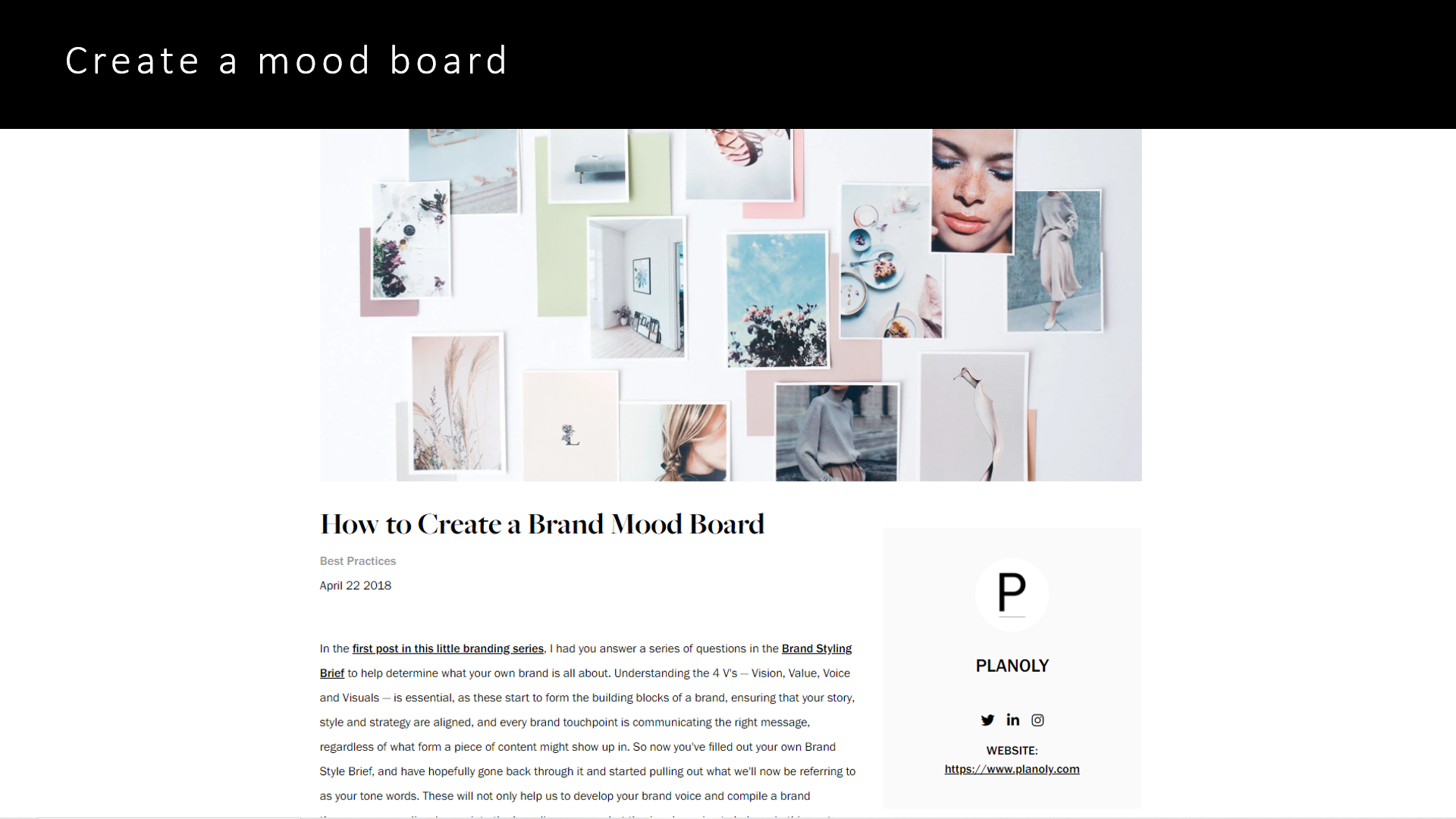 summary of possible follow-on actions
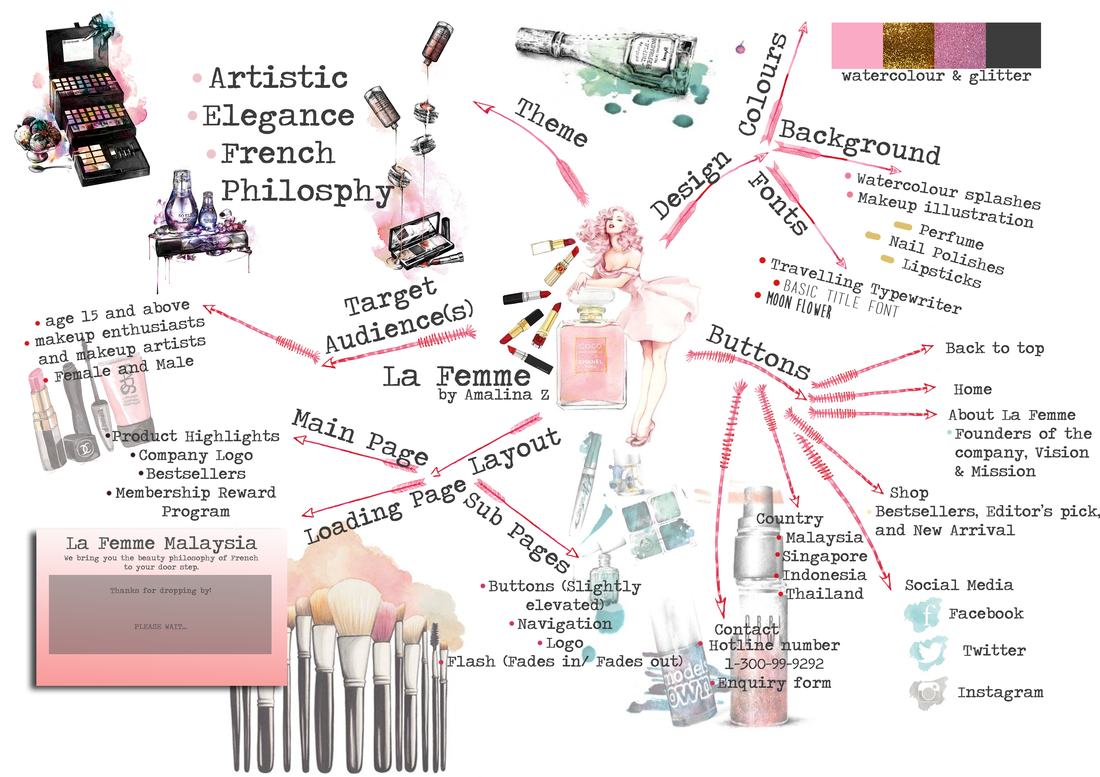 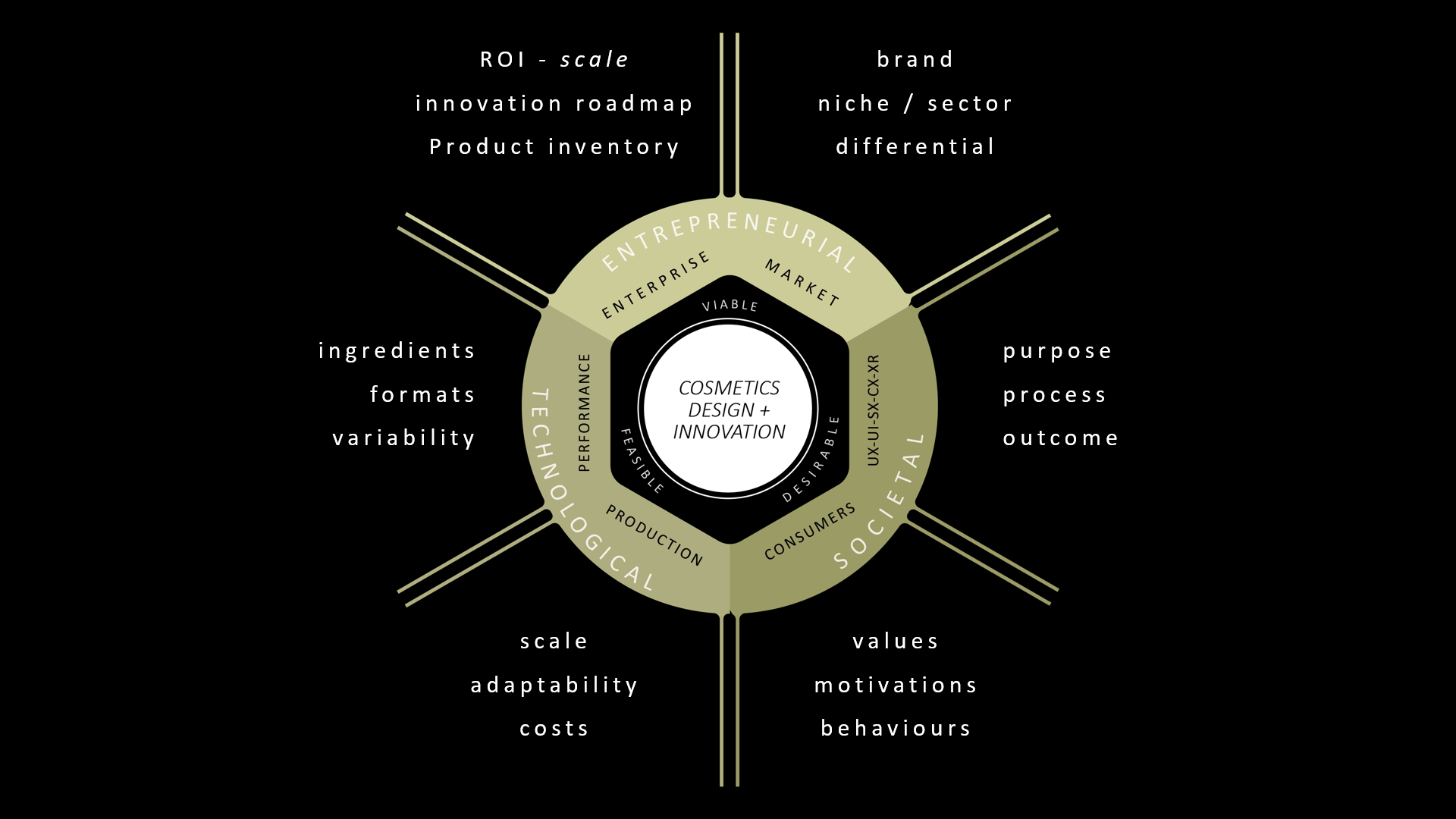 Design -Think- Storm
a ‘could do’  …probably a must-do
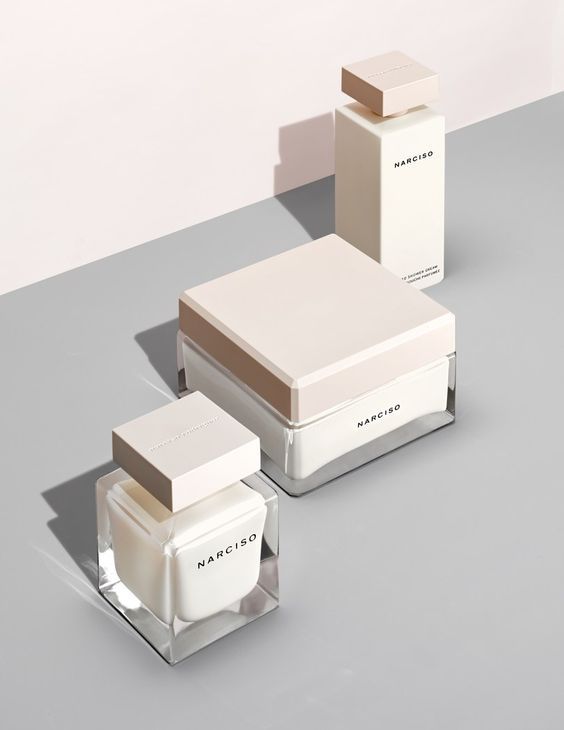 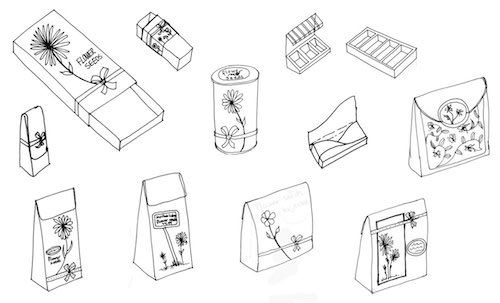 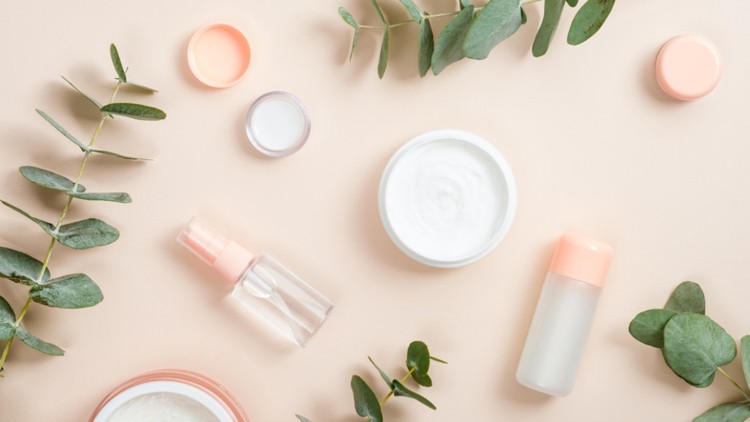 Q + A’s